Konkurs na najładniejszy ogród przydomowy na terenie miasta Reda 2014
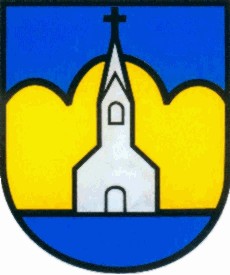 Konkurs na najładniejszy ogród przydomowy na terenie miasta Reda 2014
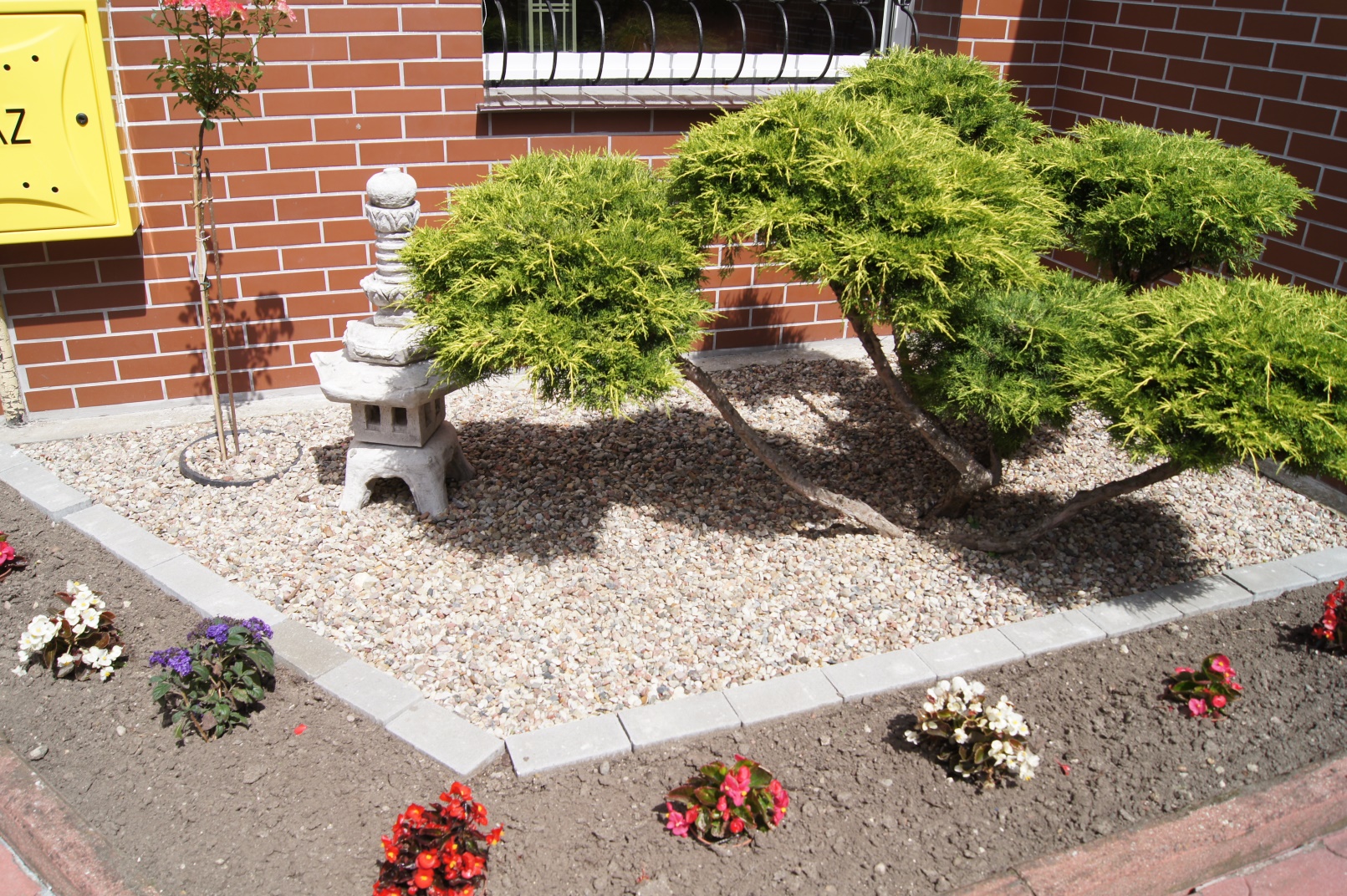 I miejsce 
Pani Krystyna Richert
Konkurs na najładniejszy ogród przydomowy na terenie miasta Reda 2014
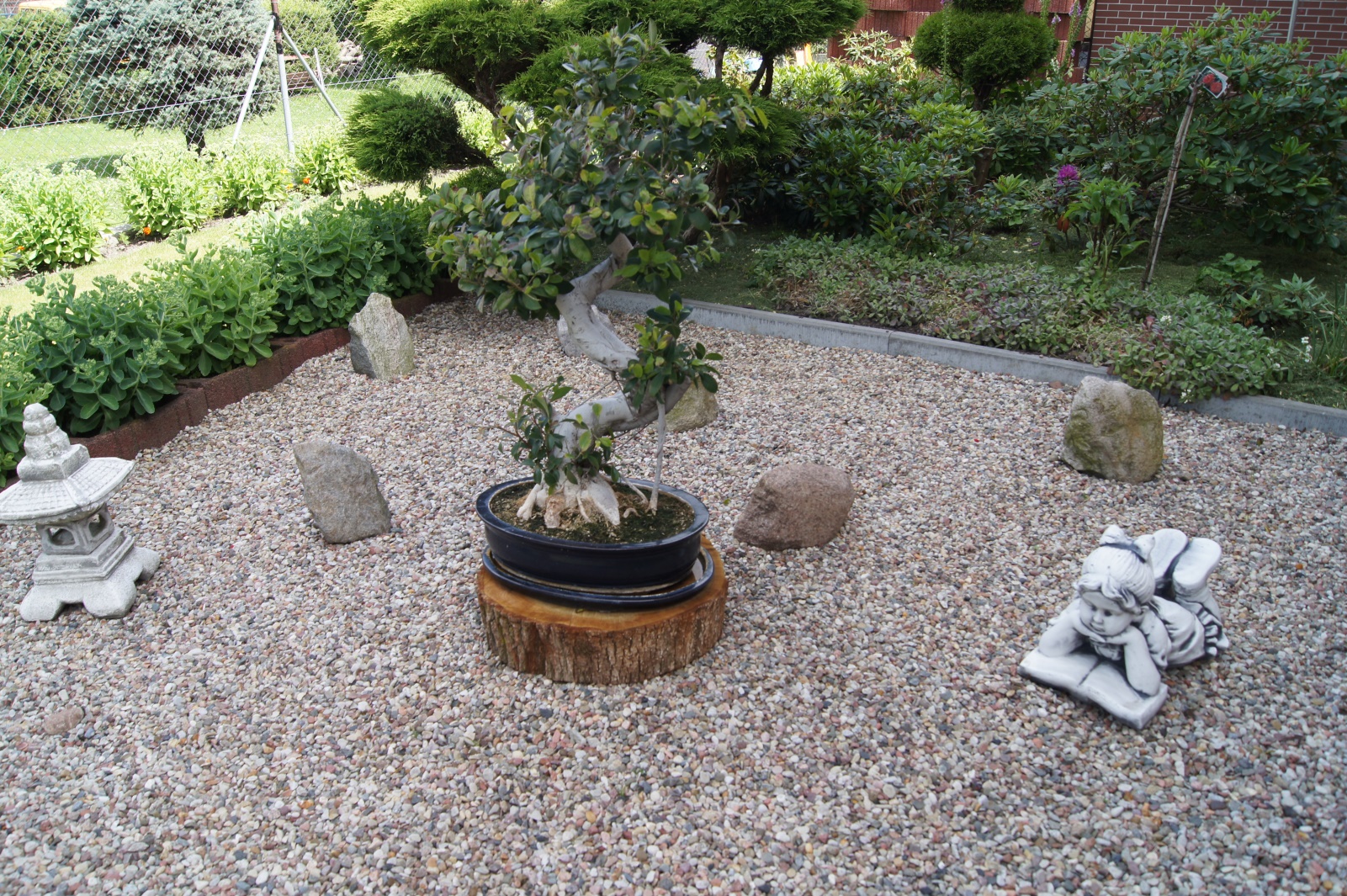 I miejsce 
Pani Krystyna Richert
Konkurs na najładniejszy ogród przydomowy na terenie miasta Reda 2014
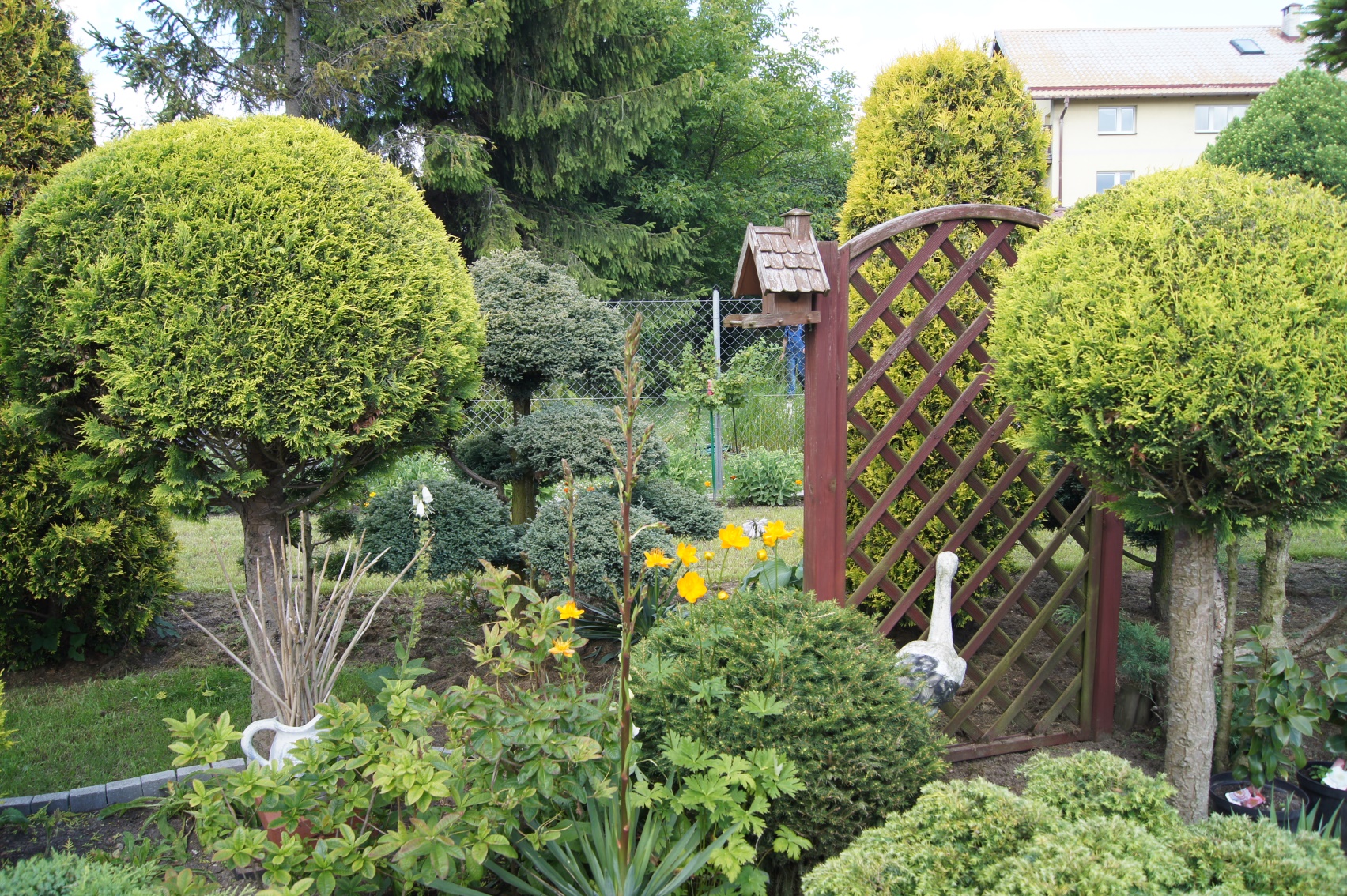 I miejsce 
Pani Krystyna Richert
Konkurs na najładniejszy ogród przydomowy na terenie miasta Reda 2014
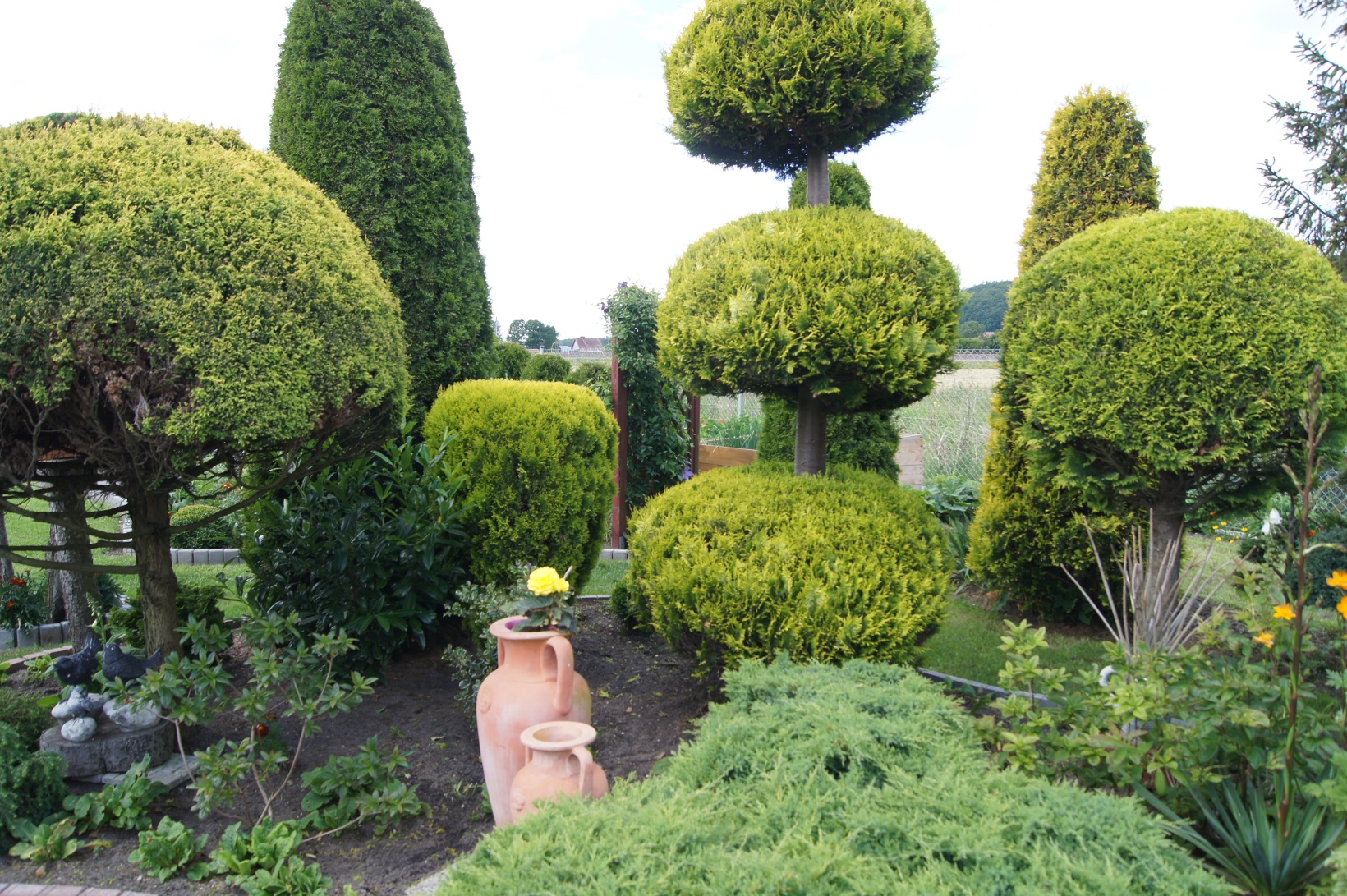 I miejsce 
Pani Krystyna Richert
Konkurs na najładniejszy ogród przydomowy na terenie miasta Reda 2014
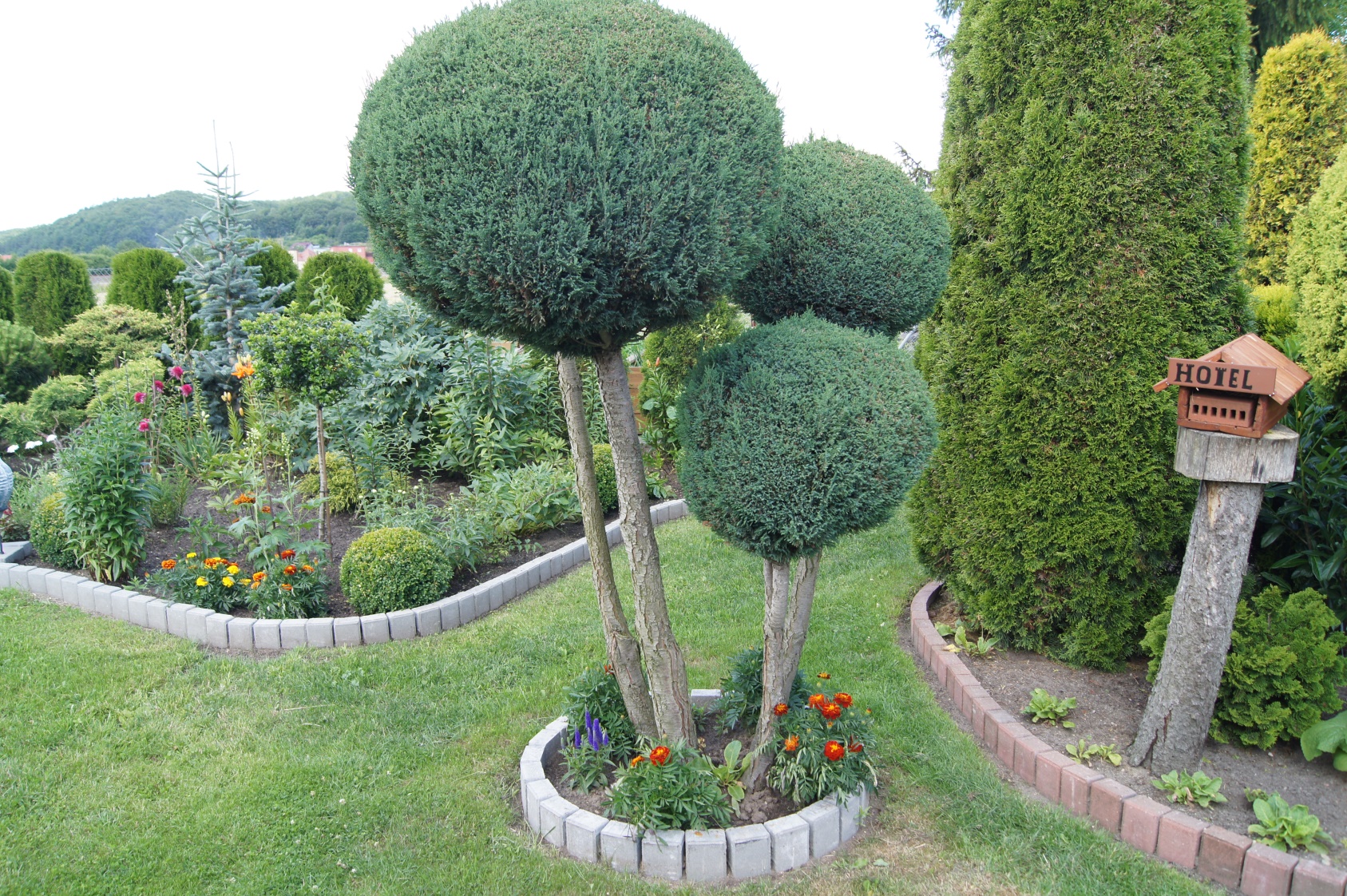 I miejsce 
Pani Krystyna Richert
Konkurs na najładniejszy ogród przydomowy na terenie miasta Reda 2014
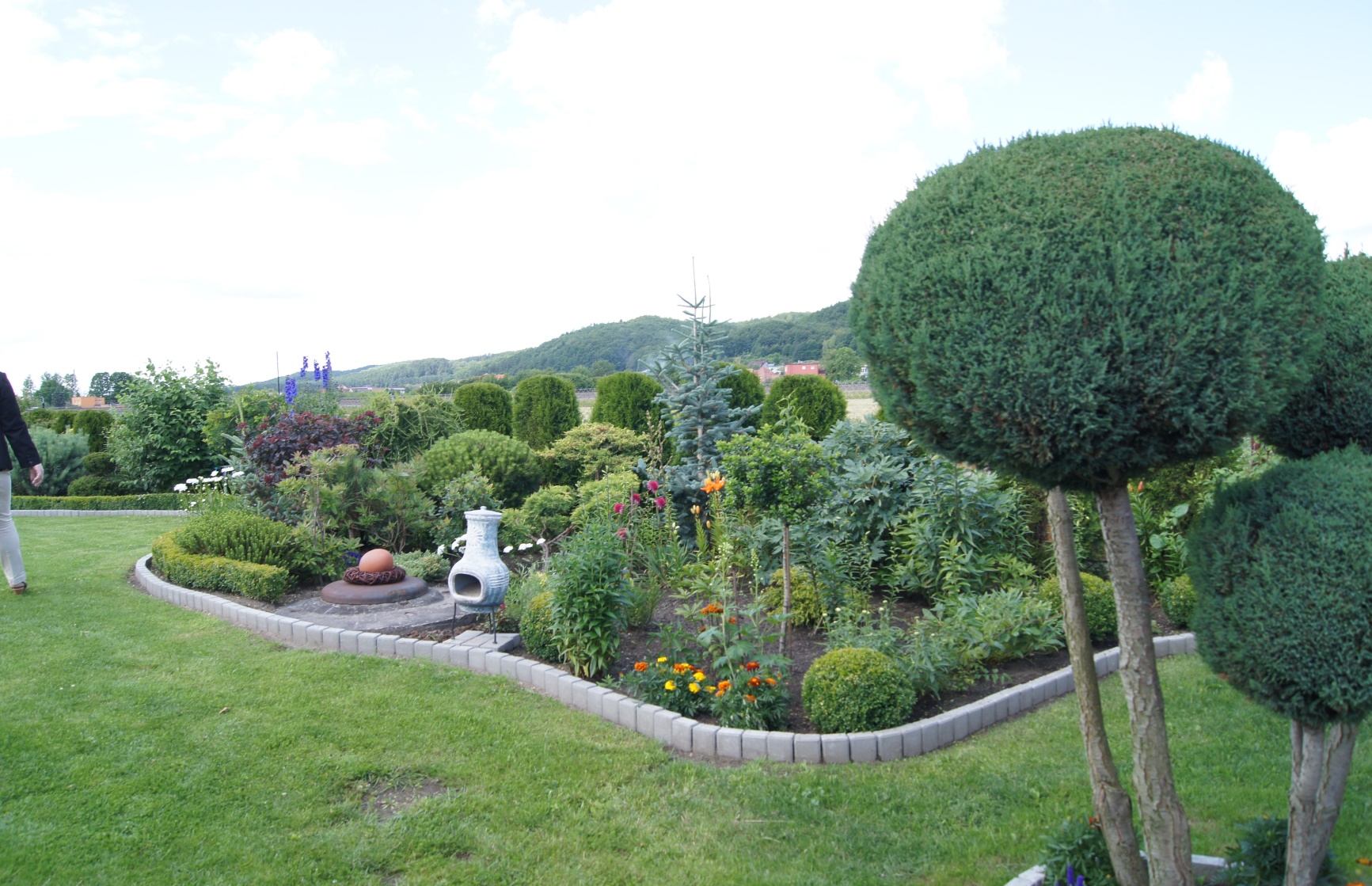 I miejsce 
Pani Krystyna Richert
Konkurs na najładniejszy ogród przydomowy na terenie miasta Reda 2014
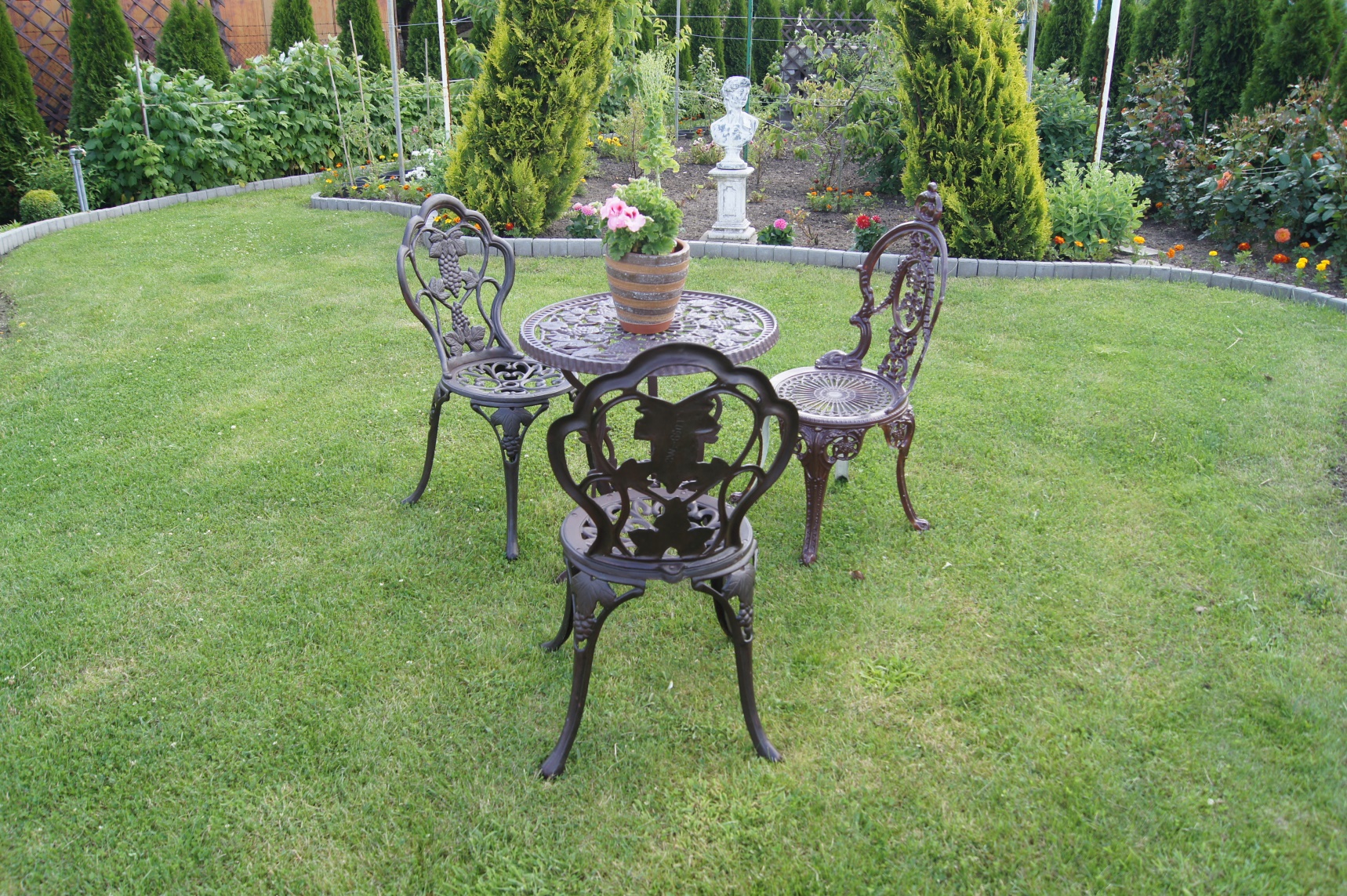 I miejsce 
Pani Krystyna Richert
Konkurs na najładniejszy ogród przydomowy na terenie miasta Reda 2014
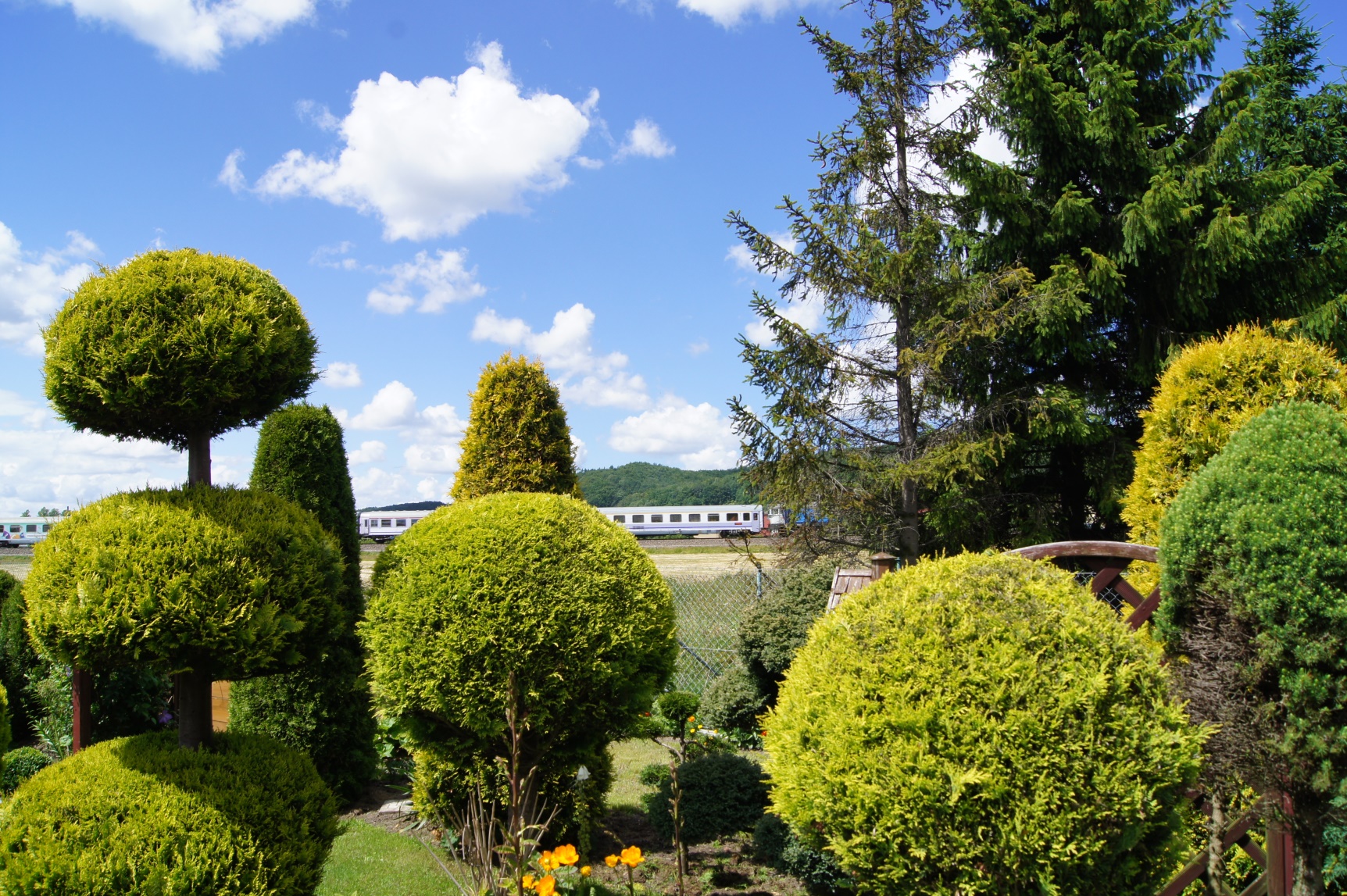 I miejsce 
Pani Krystyna Richert
Konkurs na najładniejszy ogród przydomowy na terenie miasta Reda 2014
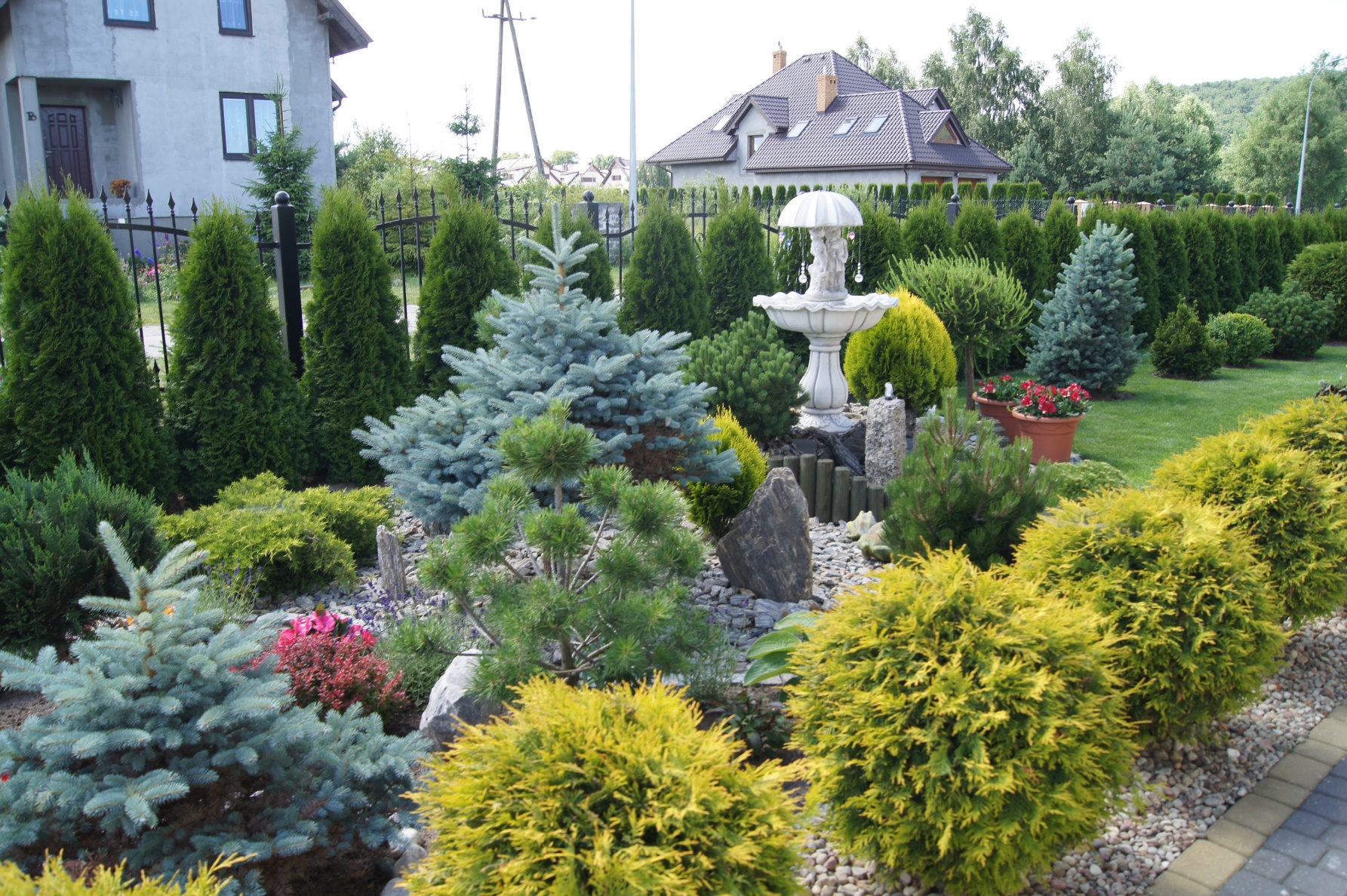 II miejsce 
Pan Stanisław Dudek
Konkurs na najładniejszy ogród przydomowy na terenie miasta Reda 2014
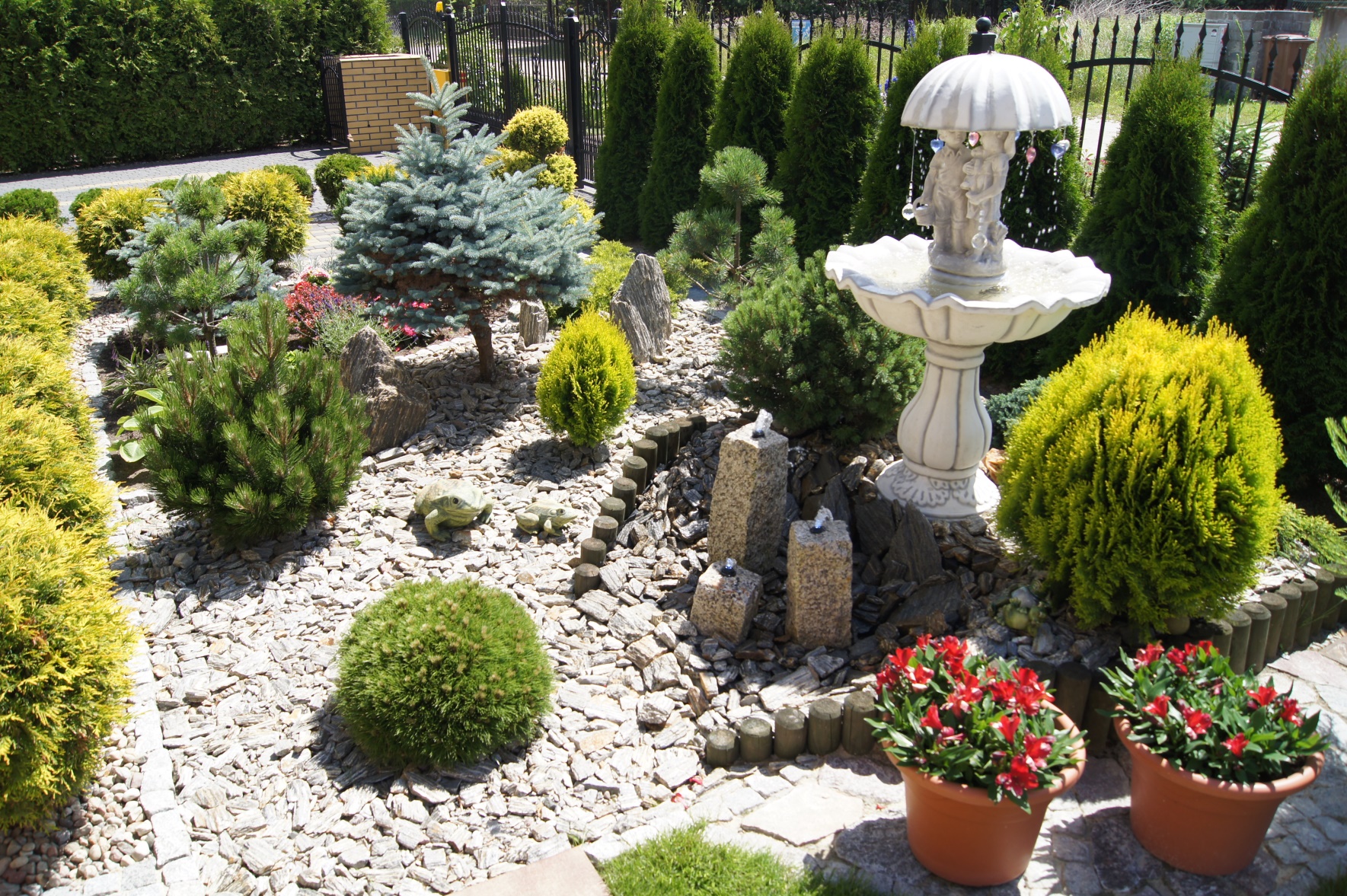 II miejsce 
Pan Stanisław Dudek
Konkurs na najładniejszy ogród przydomowy na terenie miasta Reda 2014
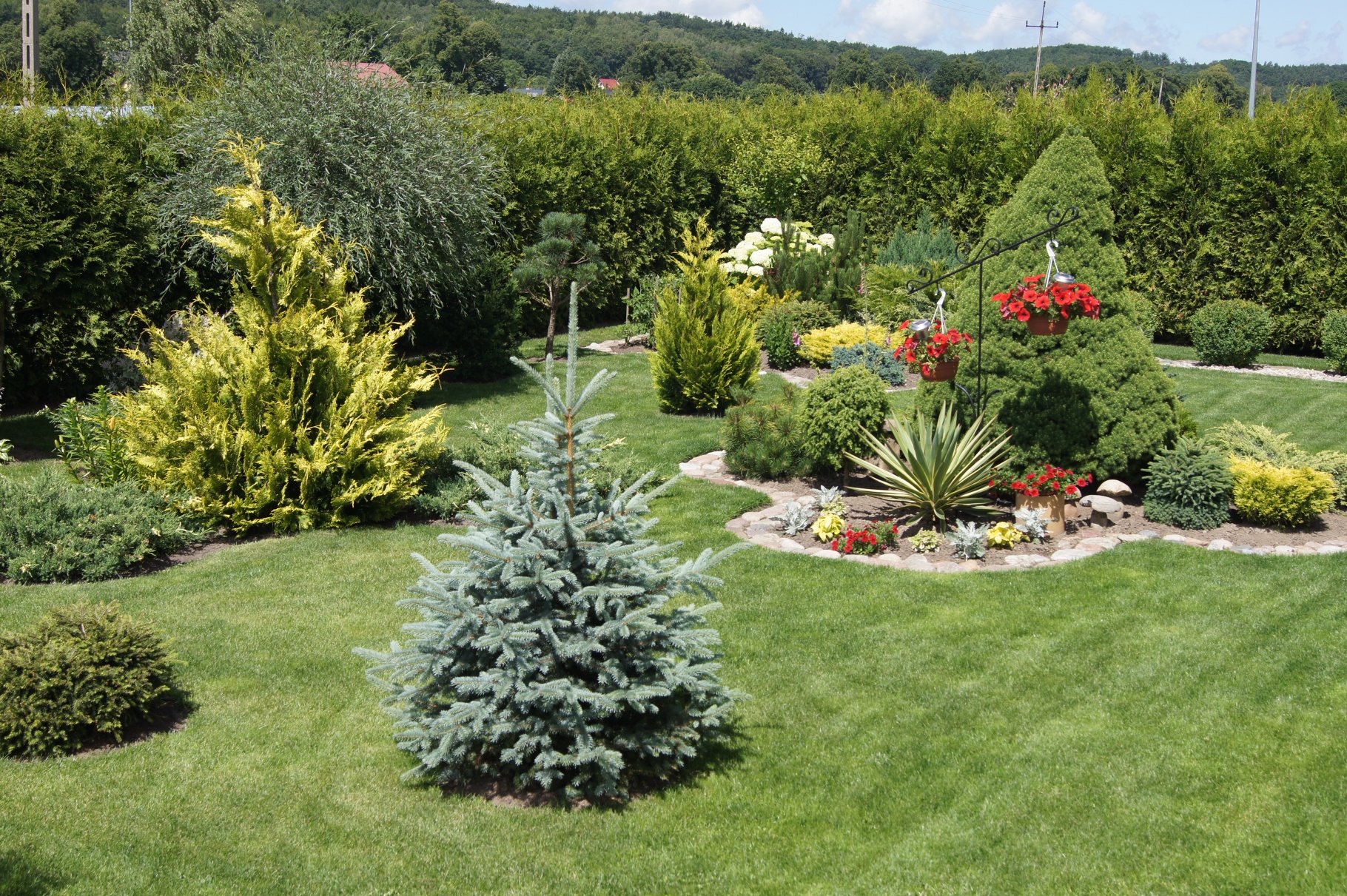 II miejsce 
Pan Stanisław Dudek
Konkurs na najładniejszy ogród przydomowy na terenie miasta Reda 2014
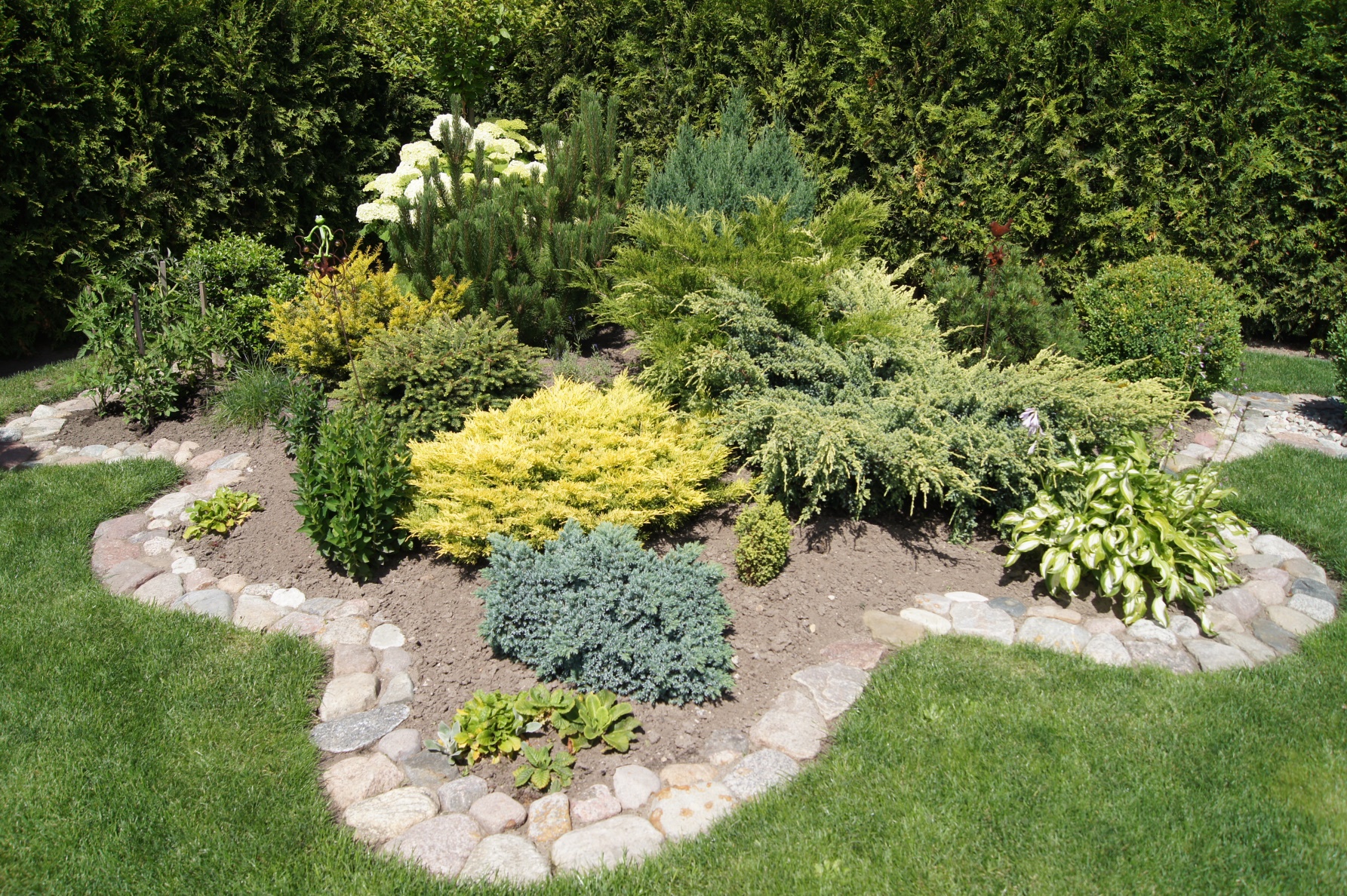 II miejsce 
Pan Stanisław Dudek
Konkurs na najładniejszy ogród przydomowy na terenie miasta Reda 2014
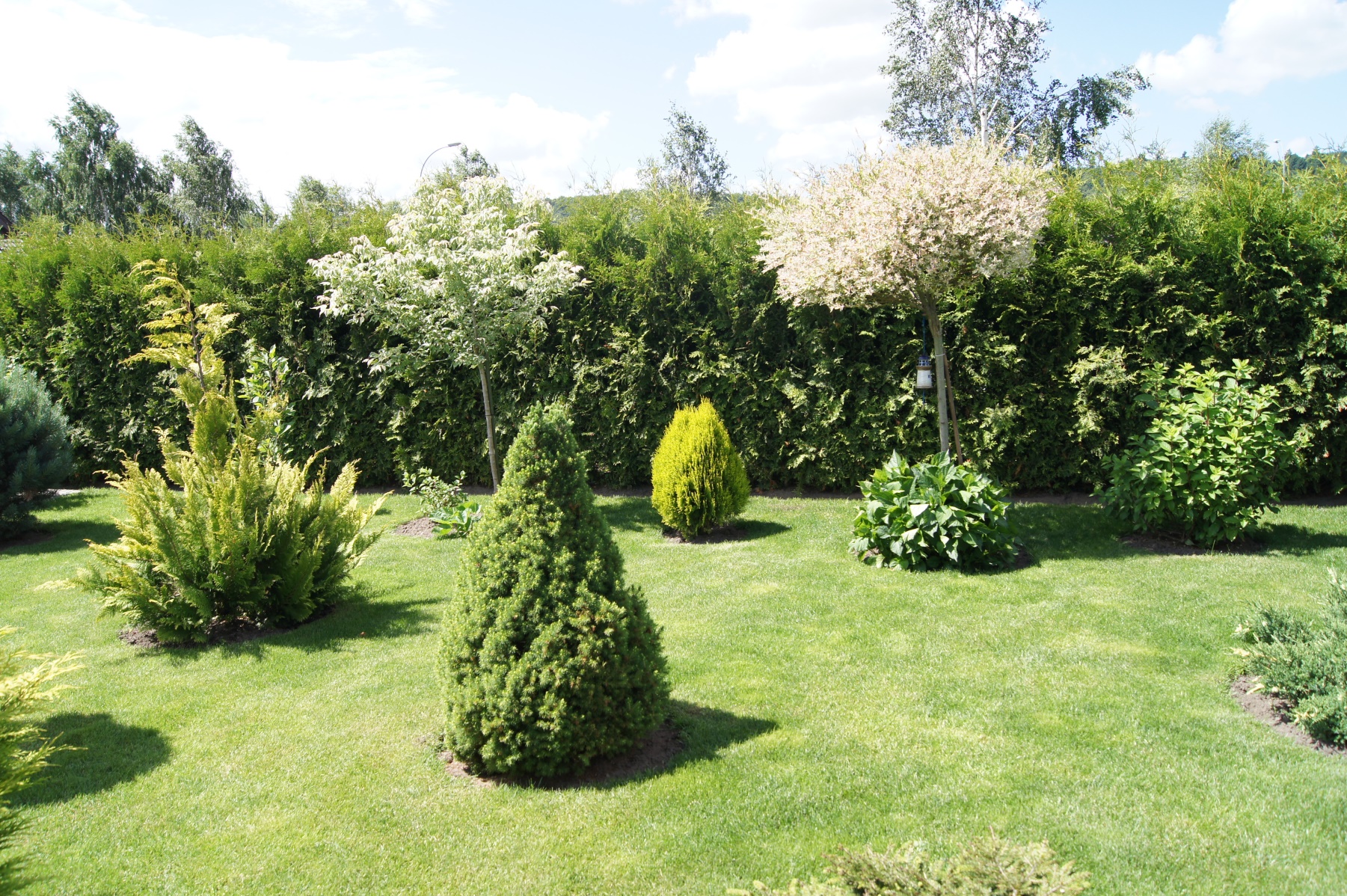 II miejsce 
Pan Stanisław Dudek
Konkurs na najładniejszy ogród przydomowy na terenie miasta Reda 2014
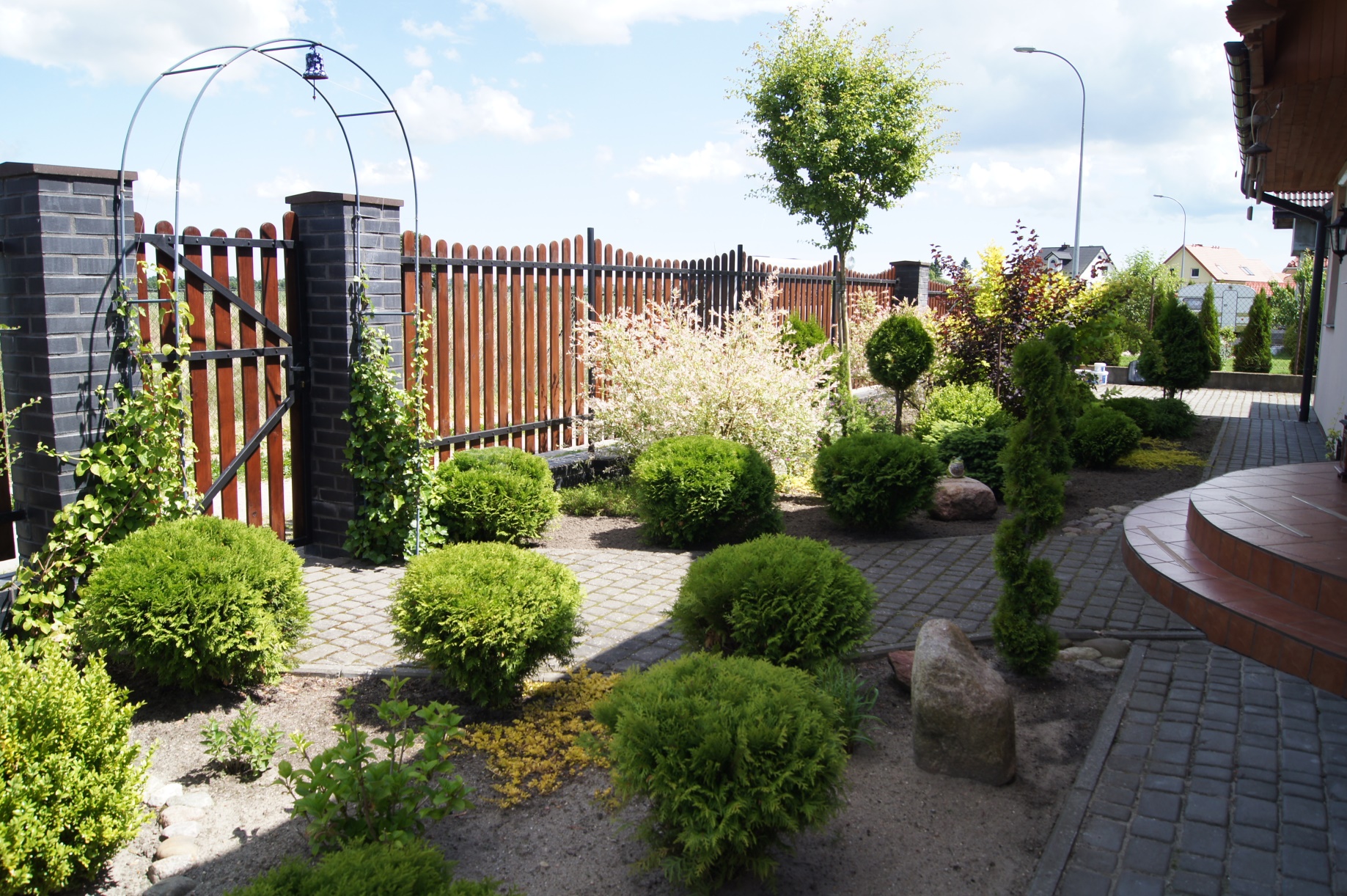 II miejsce 
Pani Mirosława Lamorska
Konkurs na najładniejszy ogród przydomowy na terenie miasta Reda 2014
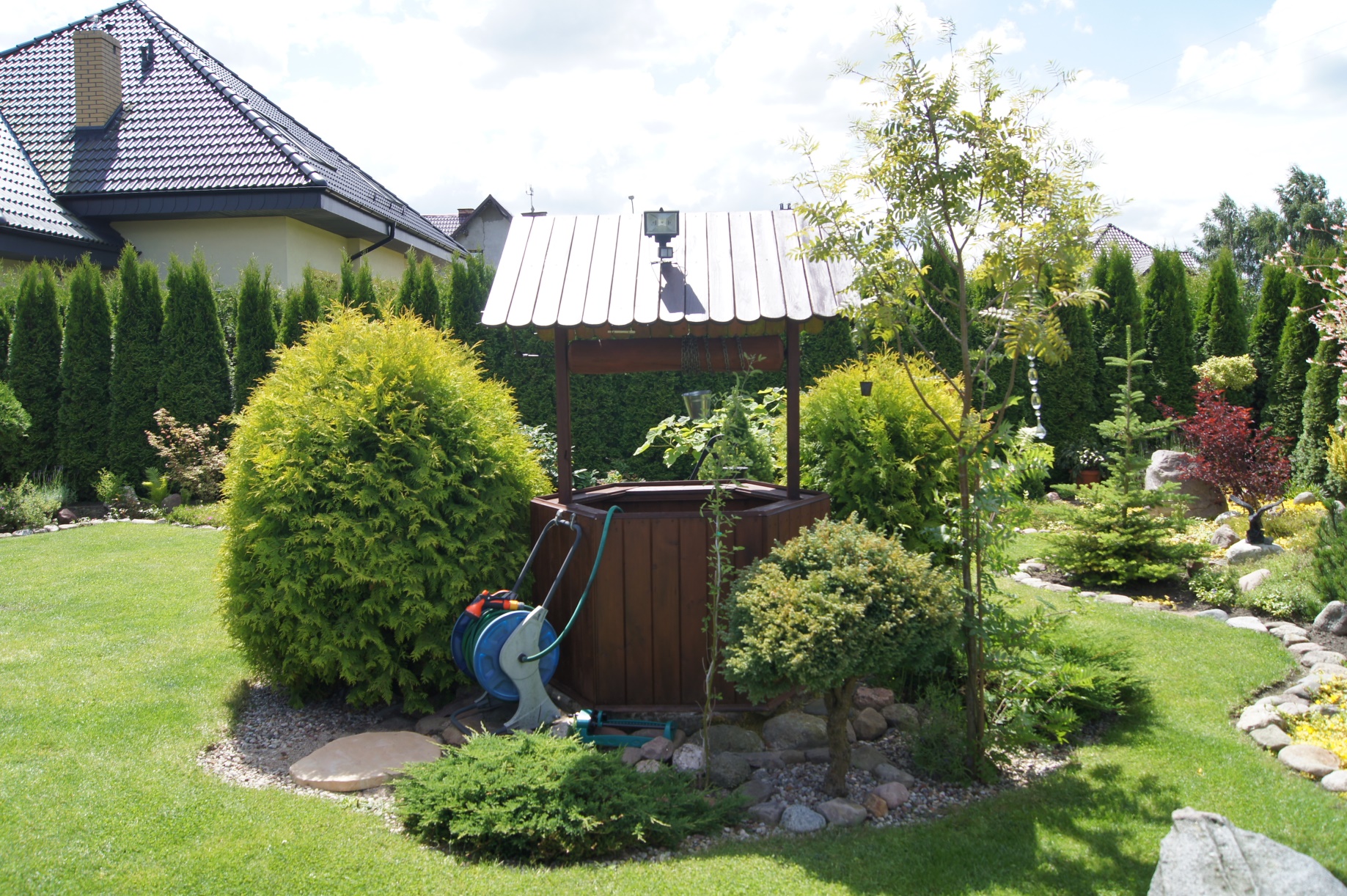 II miejsce 
Pani Mirosława Lamorska
Konkurs na najładniejszy ogród przydomowy na terenie miasta Reda 2014
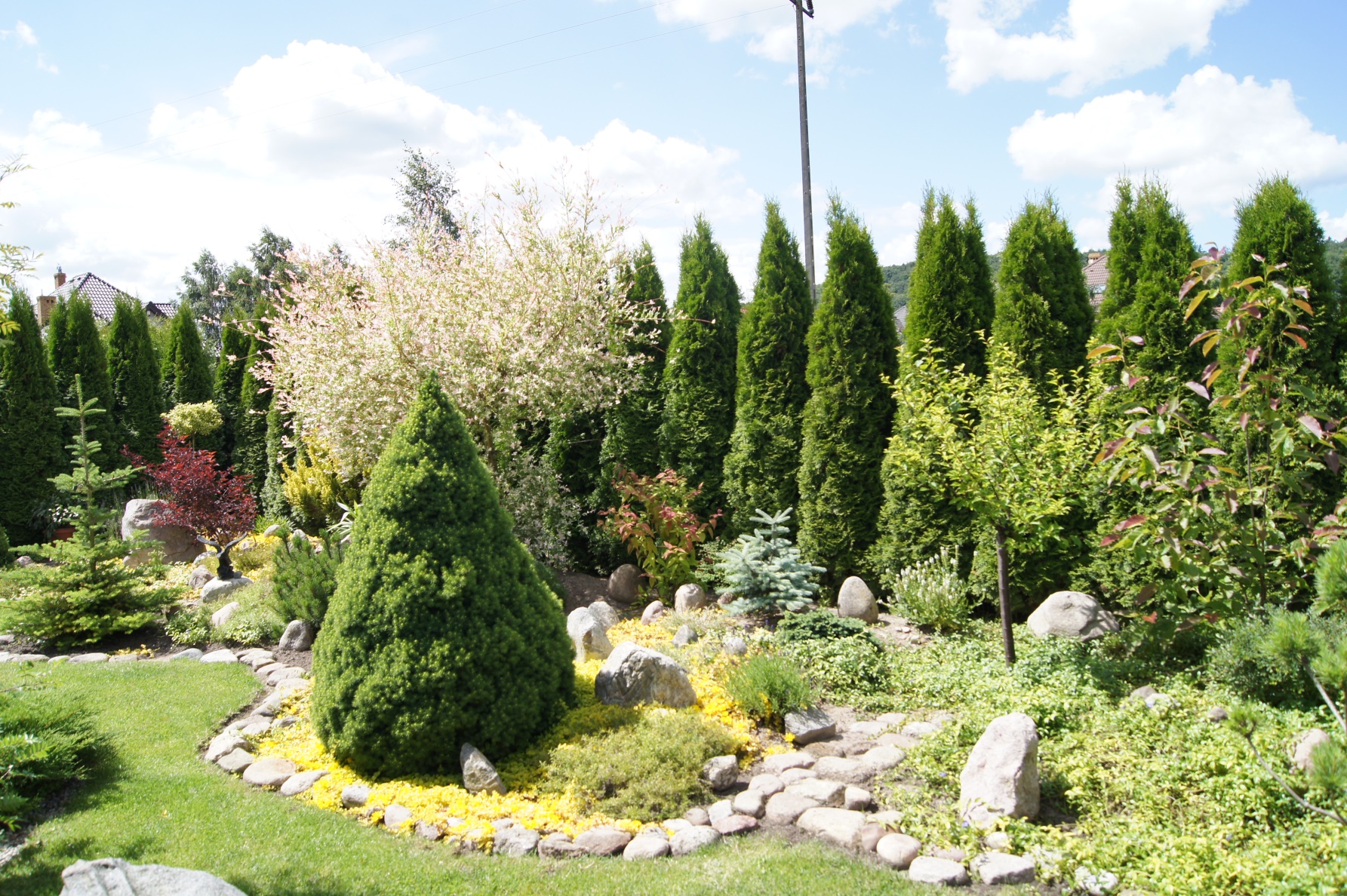 II miejsce 
Pani Mirosława Lamorska
Konkurs na najładniejszy ogród przydomowy na terenie miasta Reda 2014
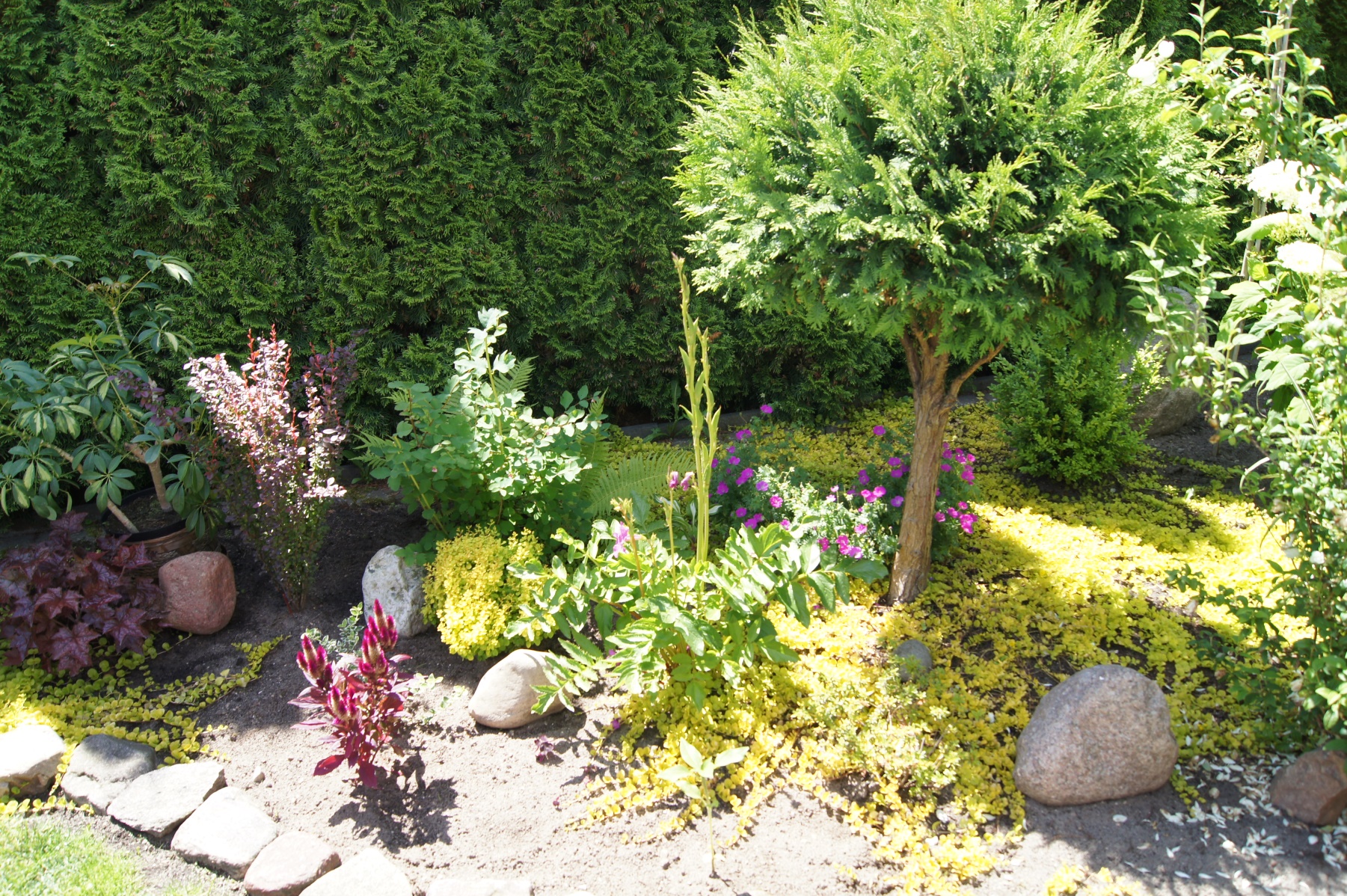 II miejsce 
Pani Mirosława Lamorska
Konkurs na najładniejszy ogród przydomowy na terenie miasta Reda 2014
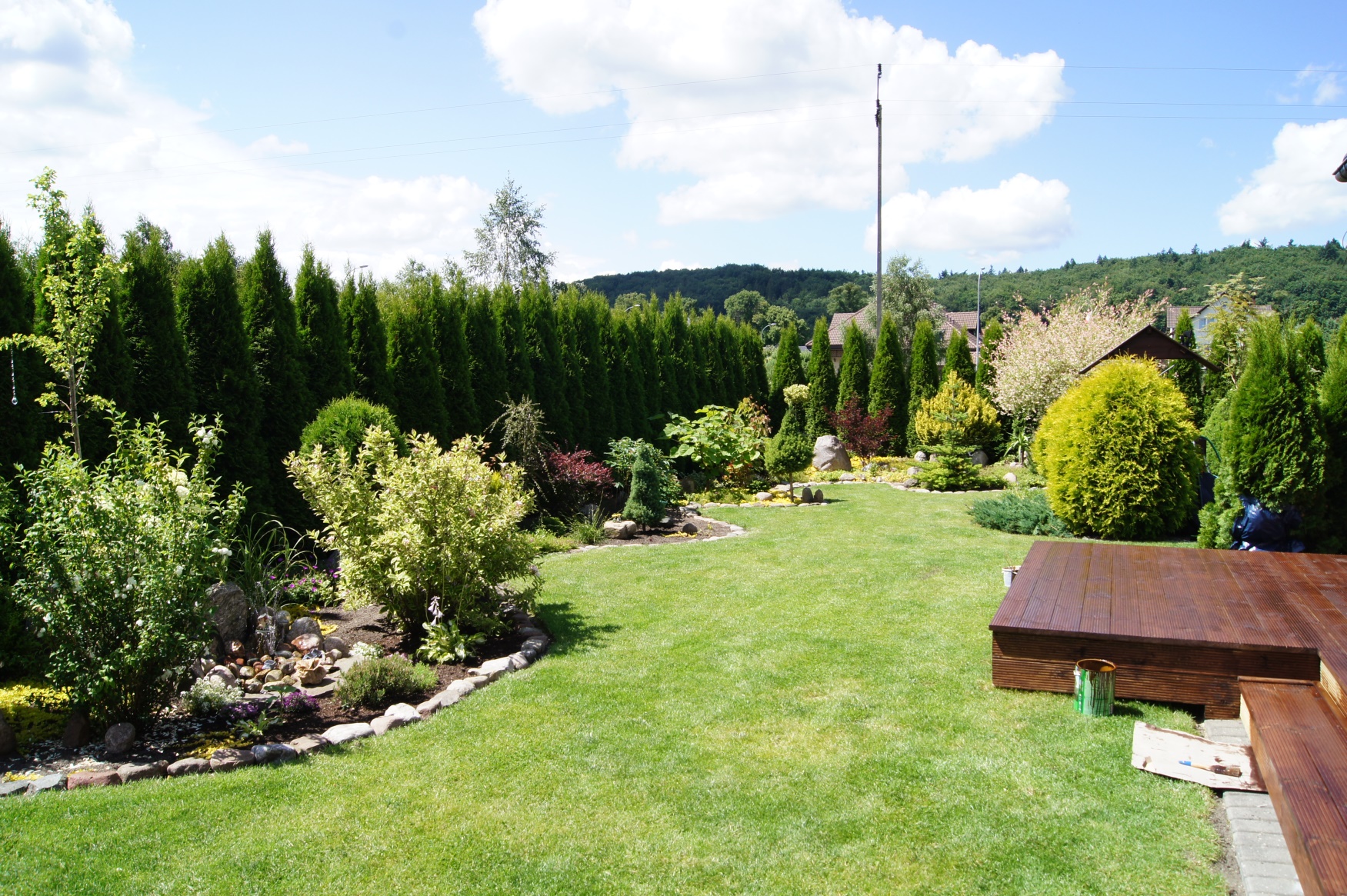 II miejsce 
Pani Mirosława Lamorska
Konkurs na najładniejszy ogród przydomowy na terenie miasta Reda 2014
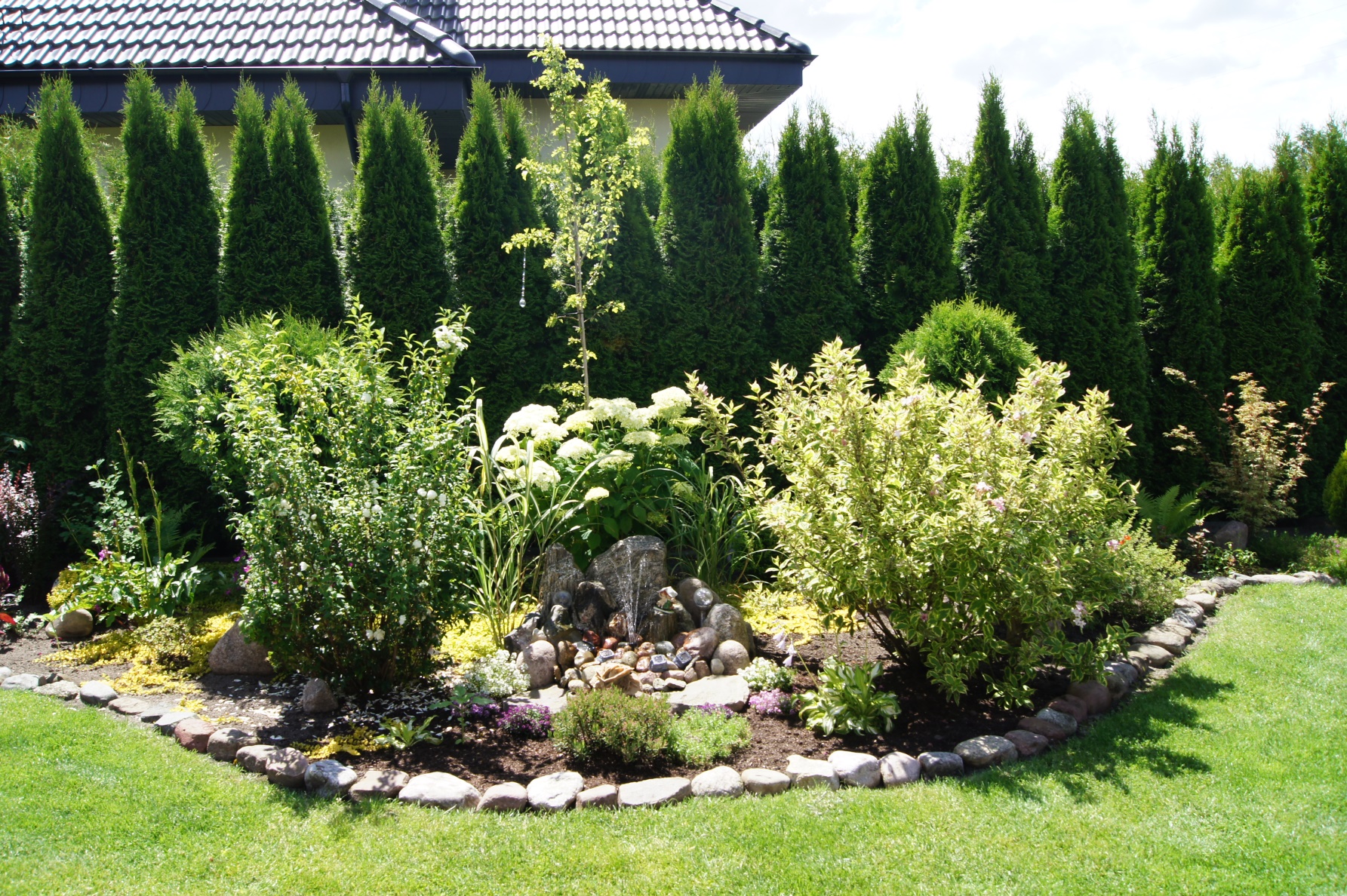 II miejsce 
Pani Mirosława Lamorska
Konkurs na najładniejszy ogród przydomowy na terenie miasta Reda 2014
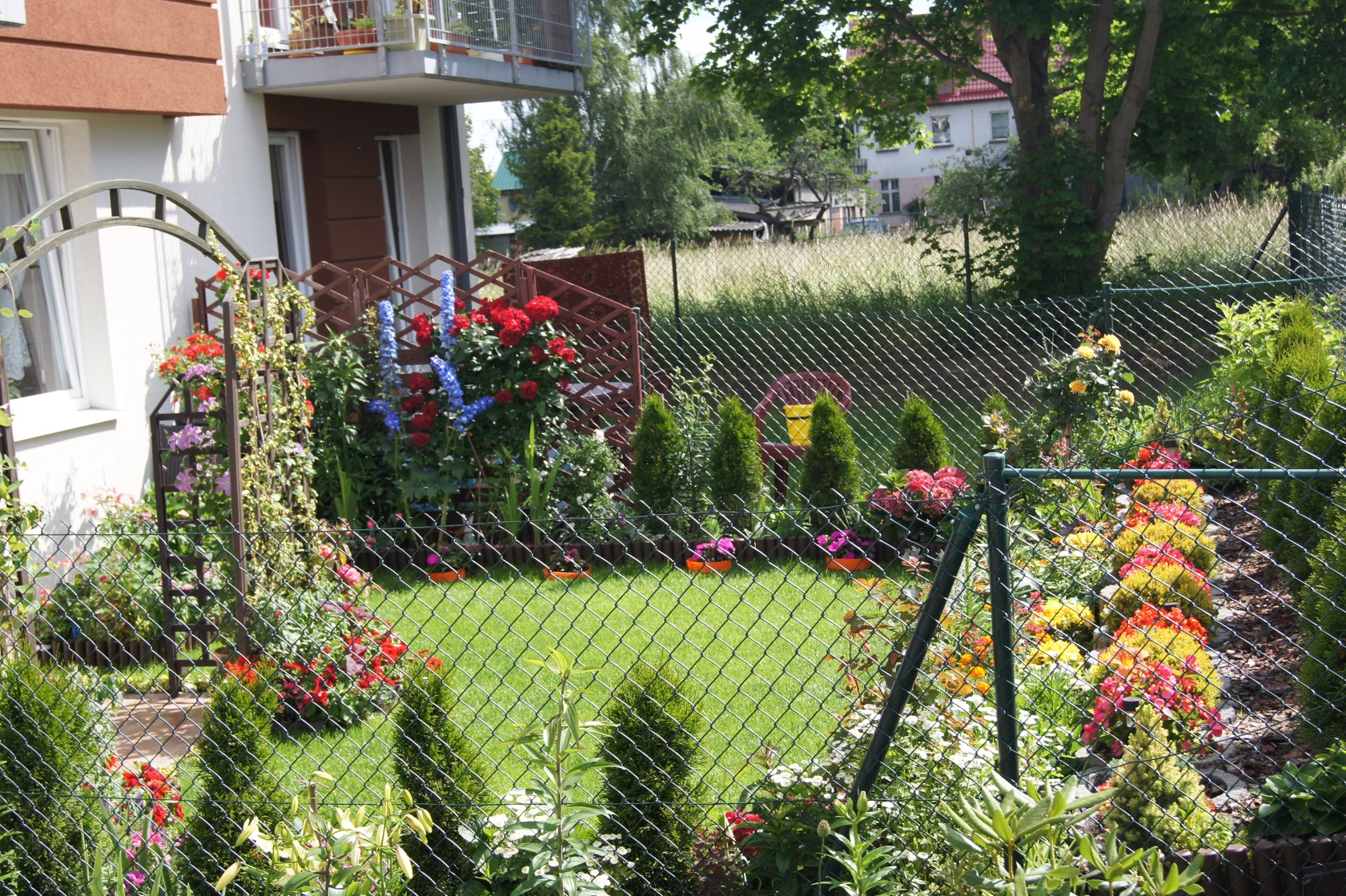 WYRÓŻNIENIE
Pani Maria Farion
Konkurs na najładniejszy ogród przydomowy na terenie miasta Reda 2014
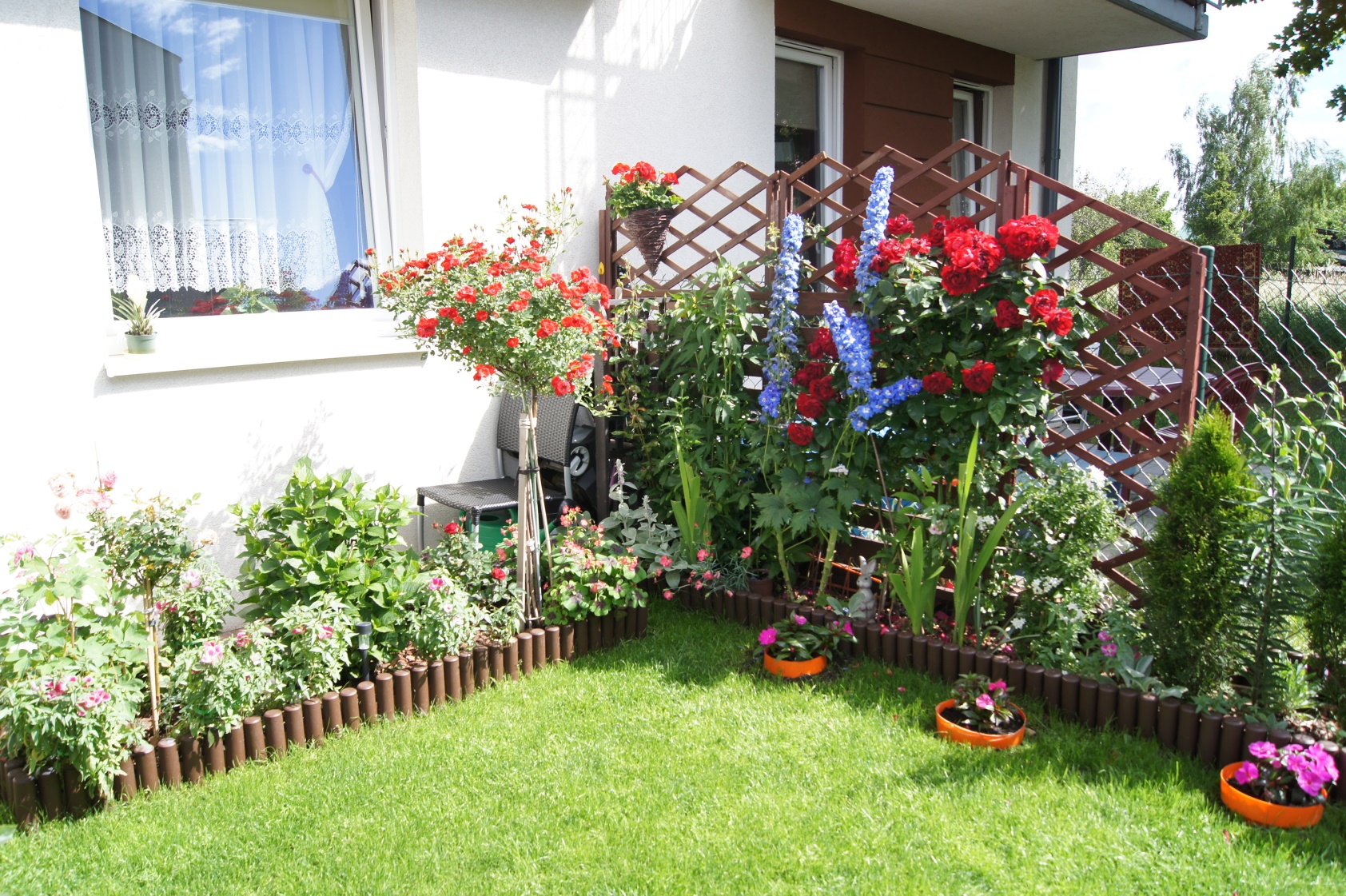 WYRÓŻNIENIE
Pani Maria Farion
Konkurs na najładniejszy ogród przydomowy na terenie miasta Reda 2014
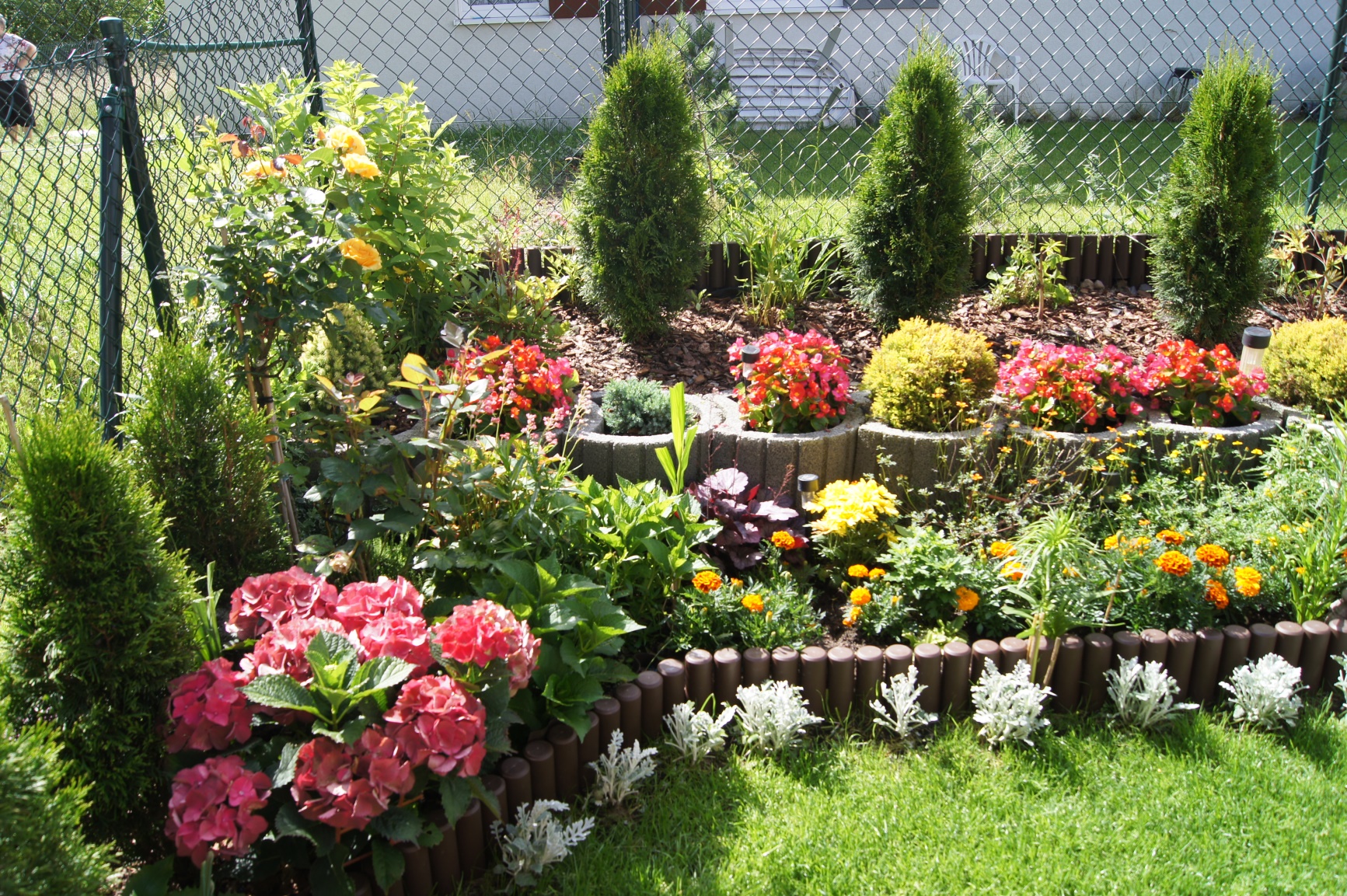 WYRÓŻNIENIE
Pani Maria Farion
Konkurs na najładniejszy ogród przydomowy na terenie miasta Reda 2014
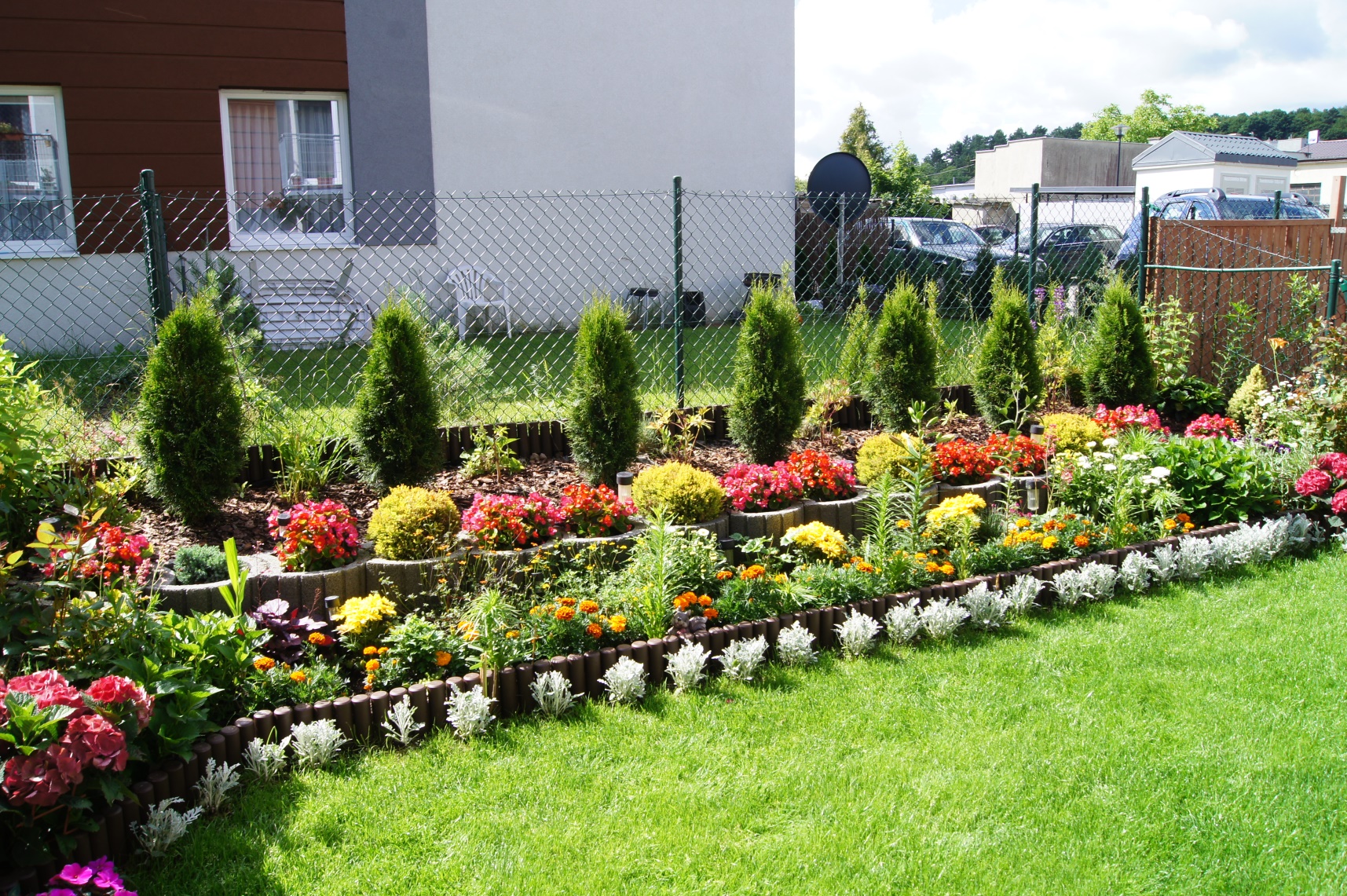 WYRÓŻNIENIE
Pani Maria Farion
Konkurs na najładniejszy ogród przydomowy na terenie miasta Reda 2014
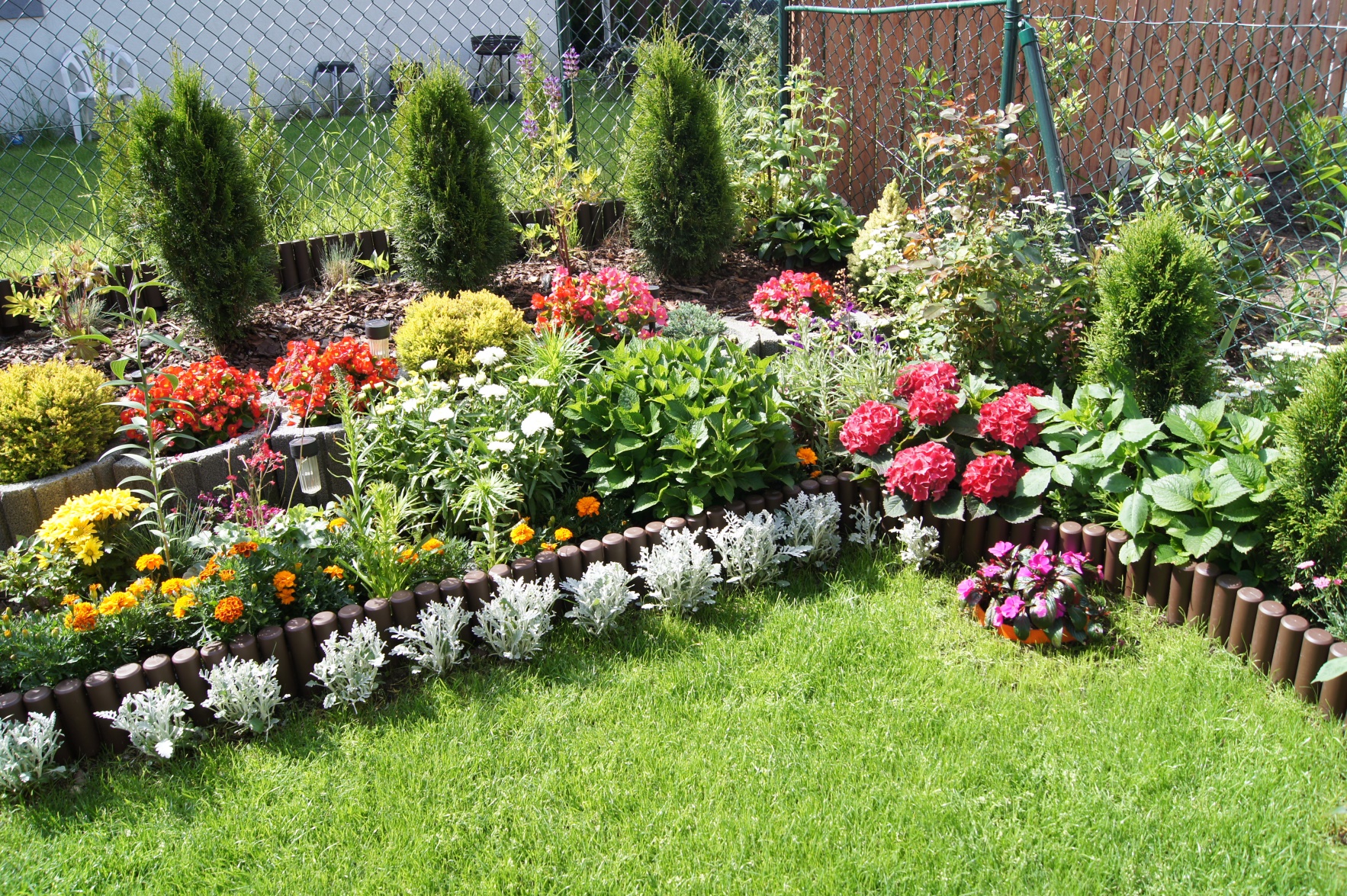 WYRÓŻNIENIE
Pani Maria Farion
Konkurs na najładniejszy ogród przydomowy na terenie miasta Reda 2014
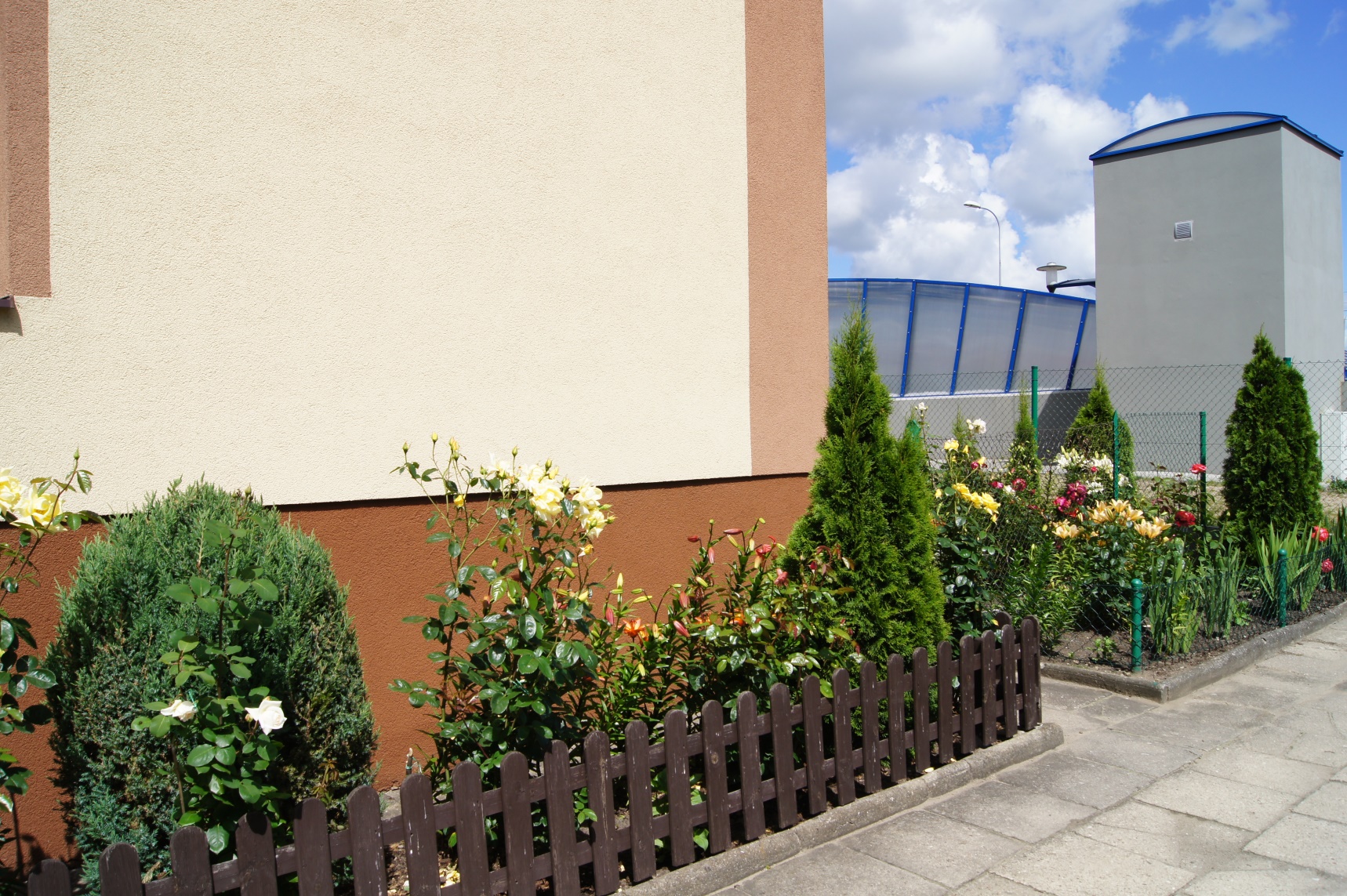 WYRÓŻNIENIE
Pani Urszula Leihs
Konkurs na najładniejszy ogród przydomowy na terenie miasta Reda 2014
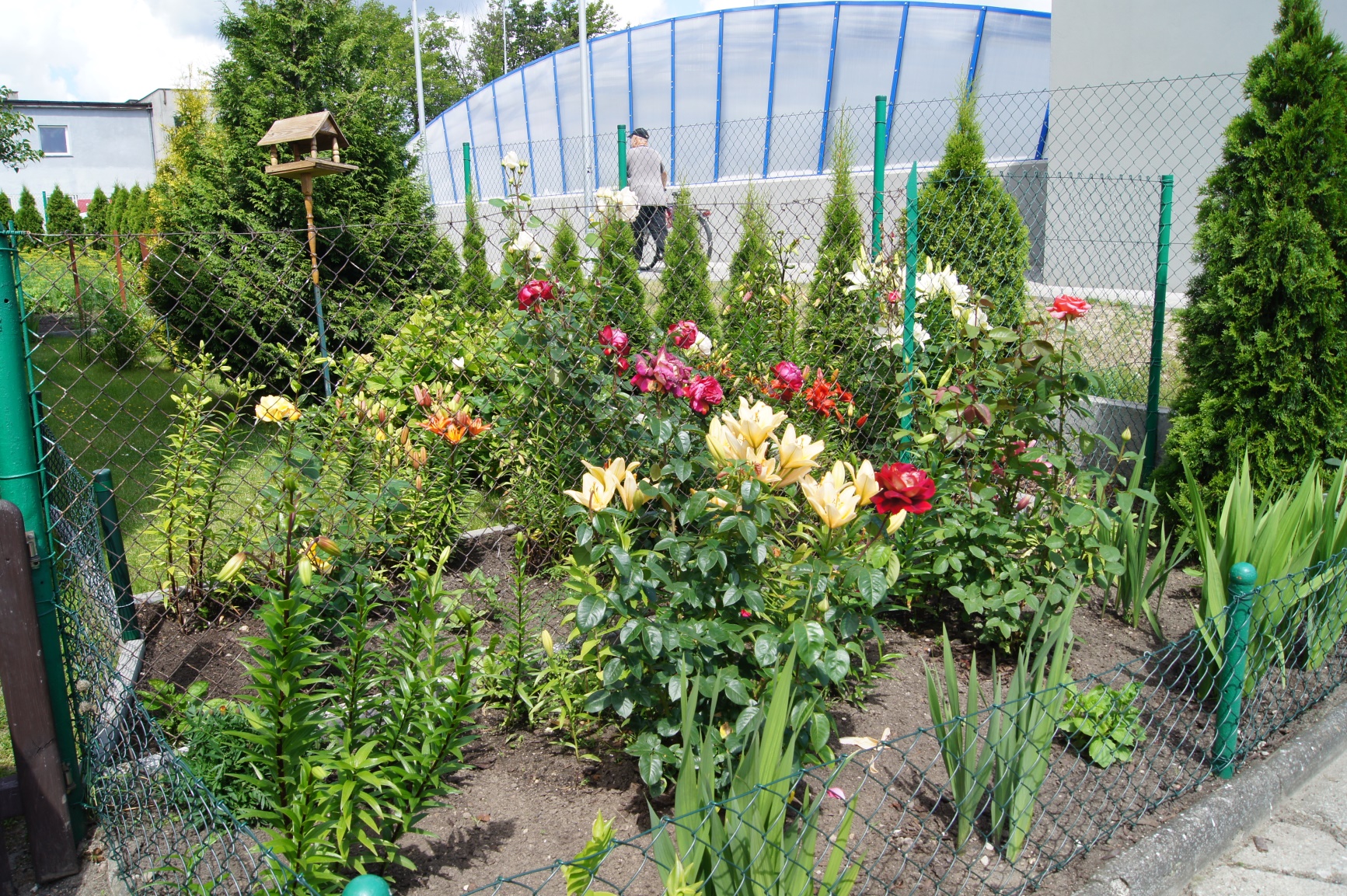 WYRÓŻNIENIE
Pani Urszula Leihs
Konkurs na najładniejszy ogród przydomowy na terenie miasta Reda 2014
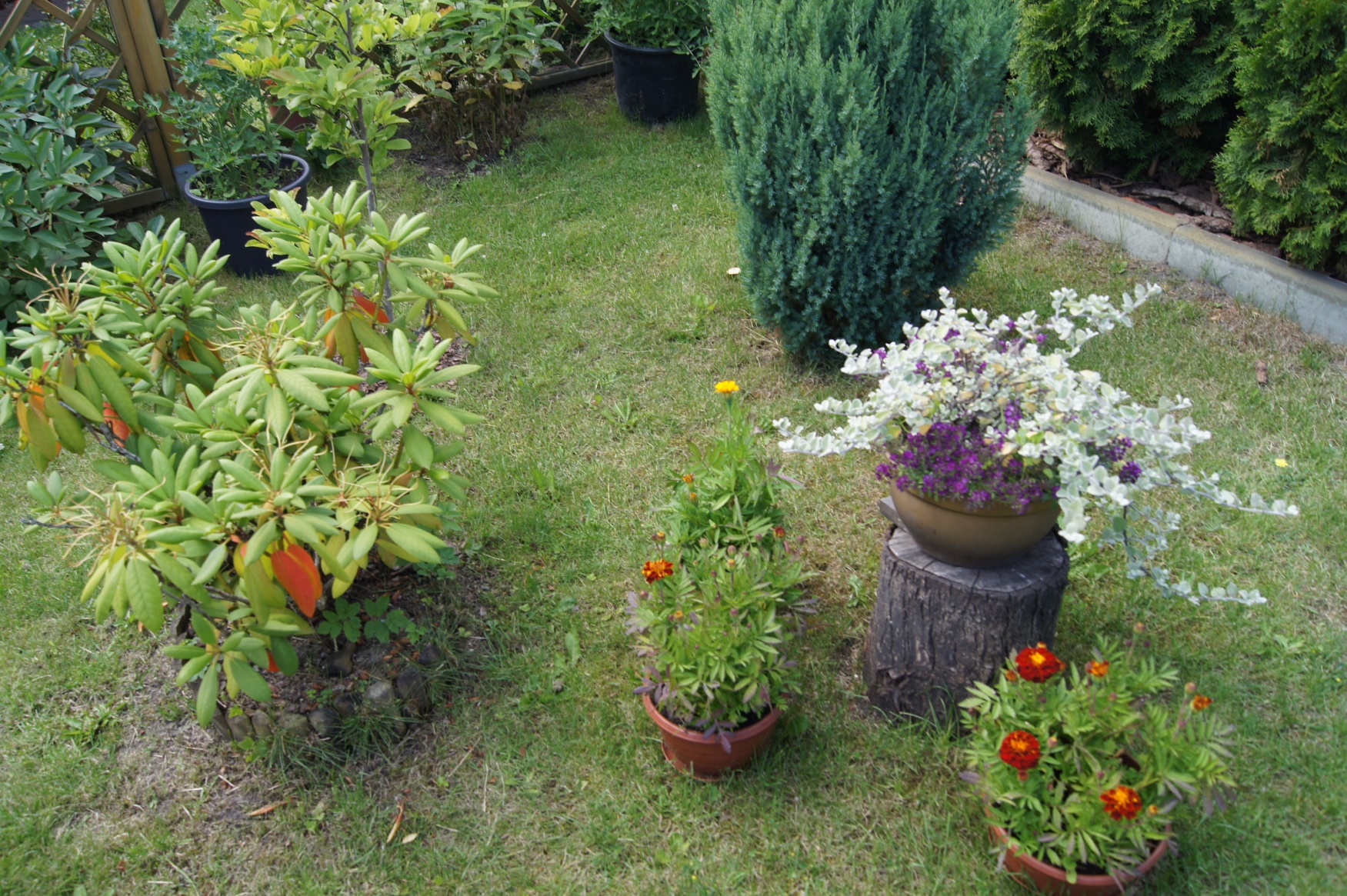 WYRÓŻNIENIE
Pani Urszula Leihs
Konkurs na najładniejszy ogród przydomowy na terenie miasta Reda 2014
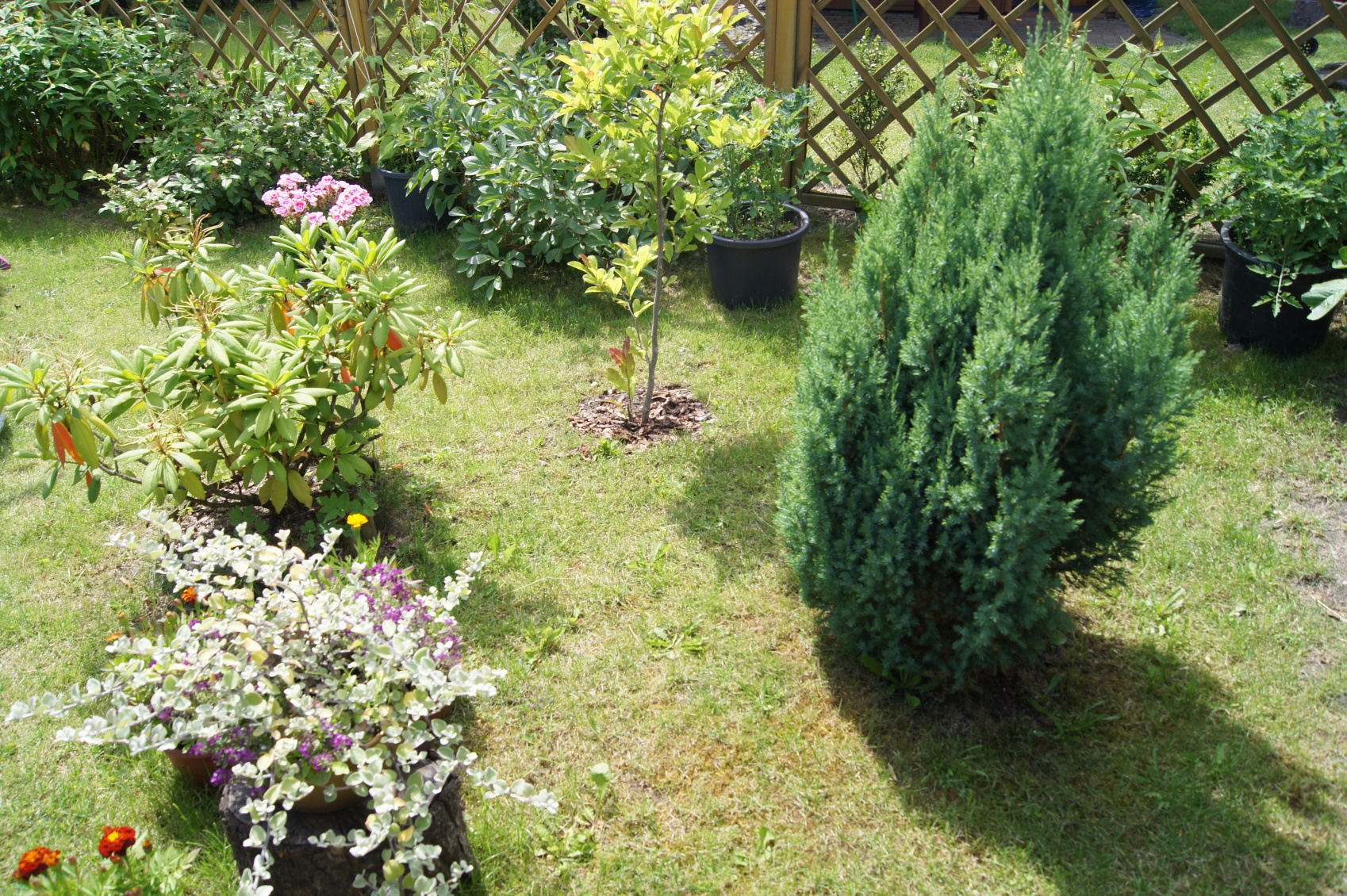 WYRÓŻNIENIE
Pani Urszula Leihs
Konkurs na najładniejszy ogród przydomowy na terenie miasta Reda 2014
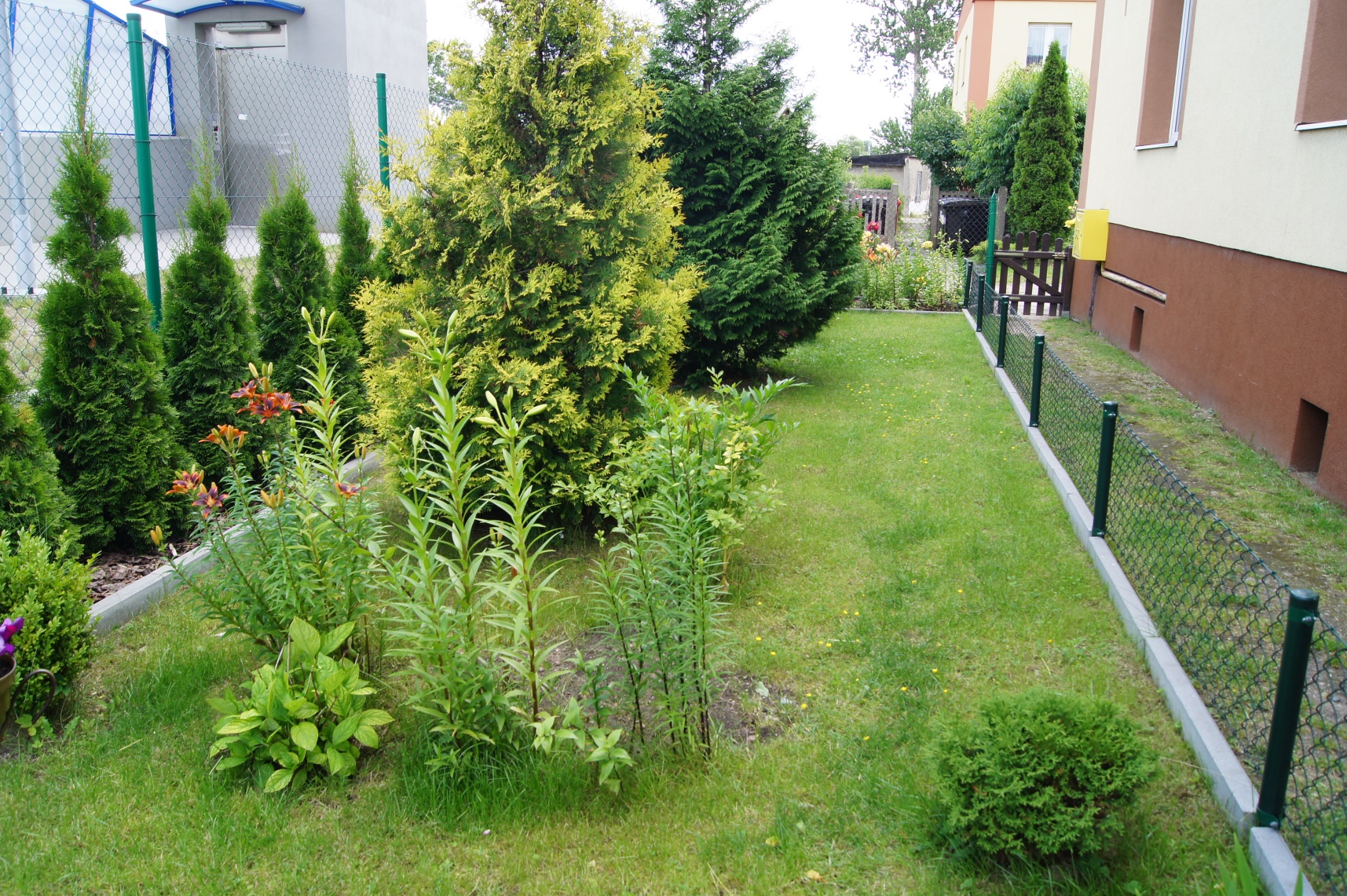 WYRÓŻNIENIE
Pani Urszula Leihs
Konkurs na najładniejszy ogród przydomowy na terenie miasta Reda 2014
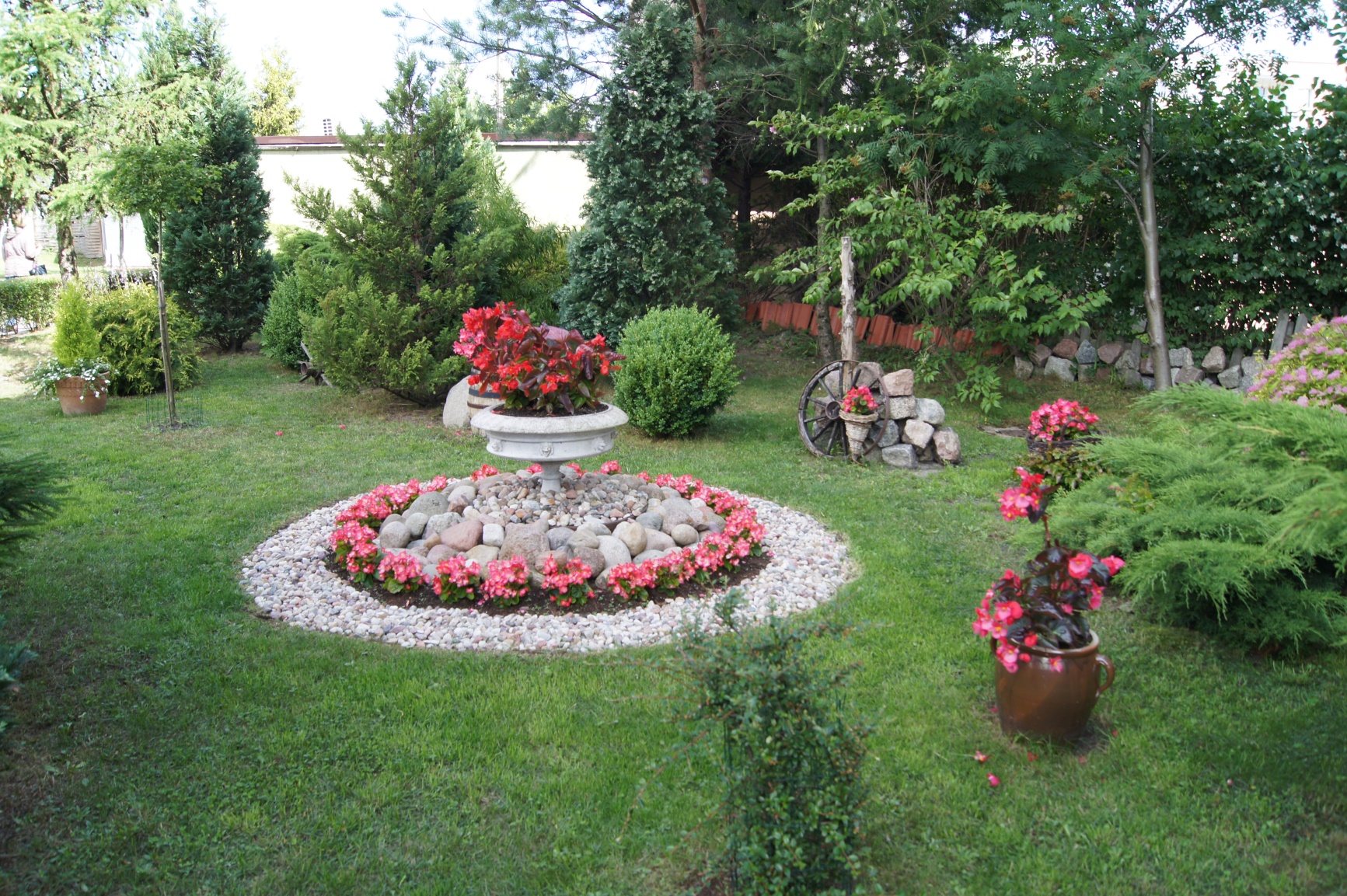 WYRÓŻNIENIE
Pan Tadeusz Lesnau
Konkurs na najładniejszy ogród przydomowy na terenie miasta Reda 2014
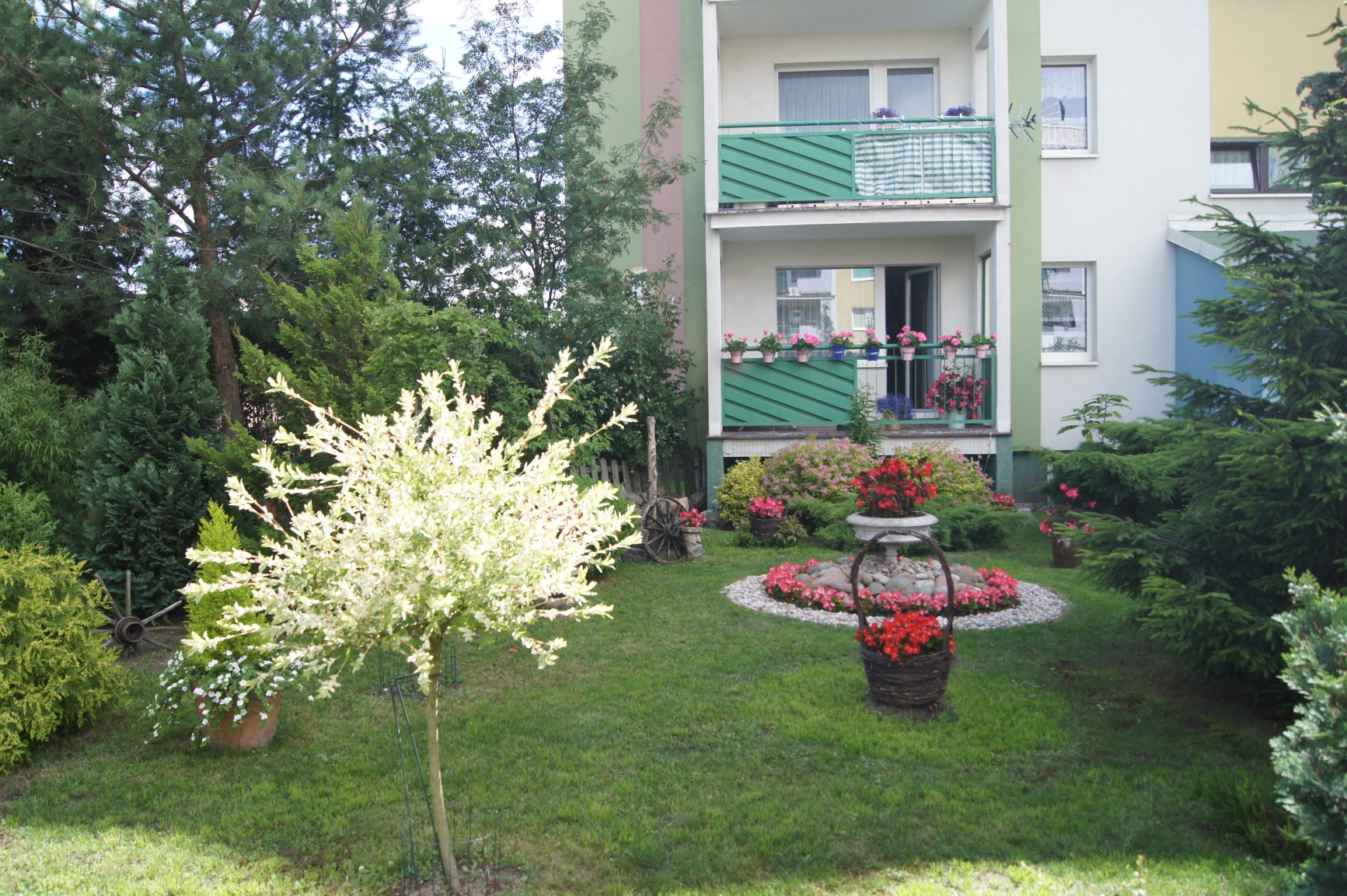 WYRÓŻNIENIE
Pan Tadeusz Lesnau
Konkurs na najładniejszy ogród przydomowy na terenie miasta Reda 2014
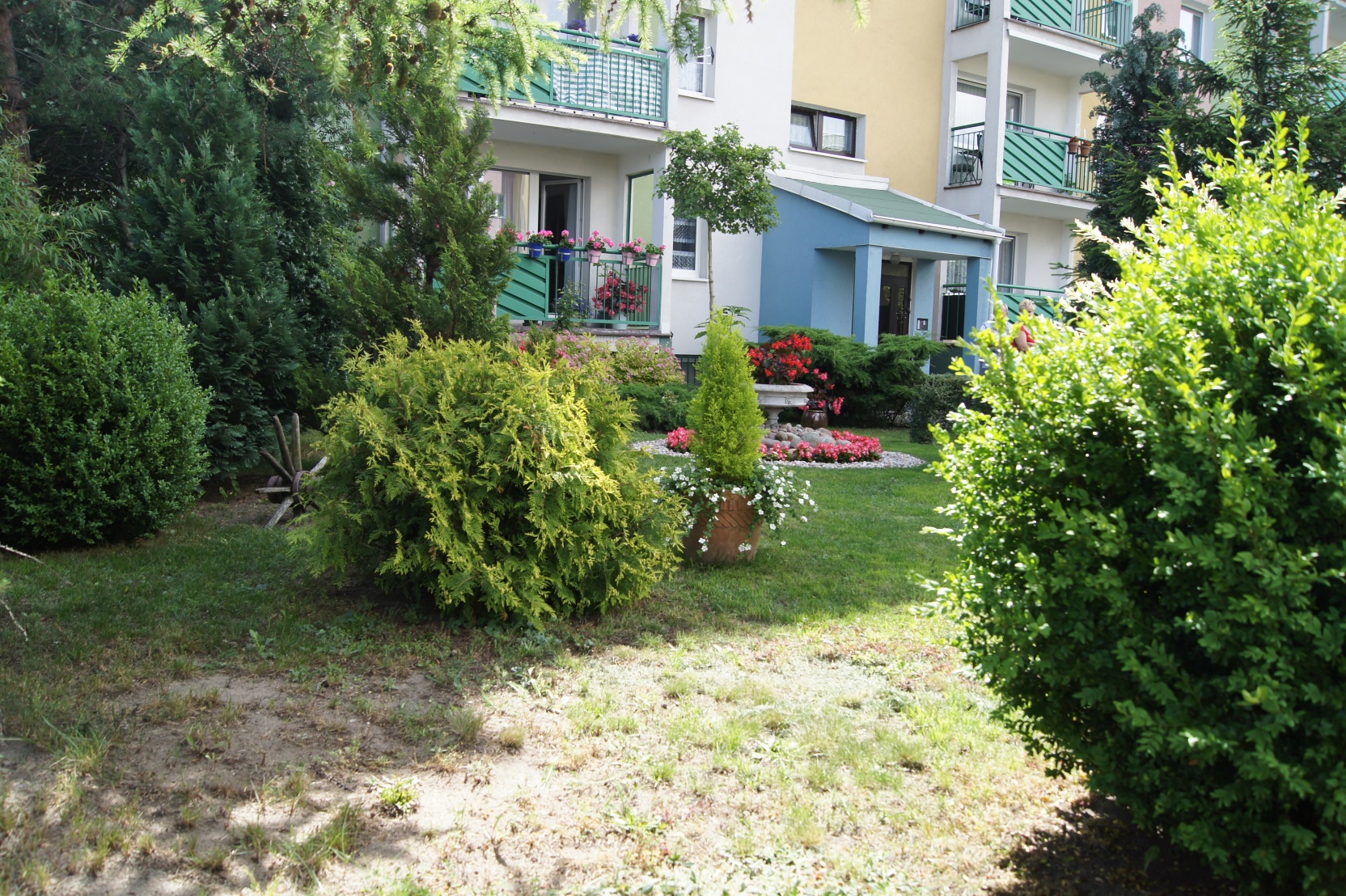 WYRÓŻNIENIE
Pan Tadeusz Lesnau
Konkurs na najładniejszy ogród przydomowy na terenie miasta Reda 2014
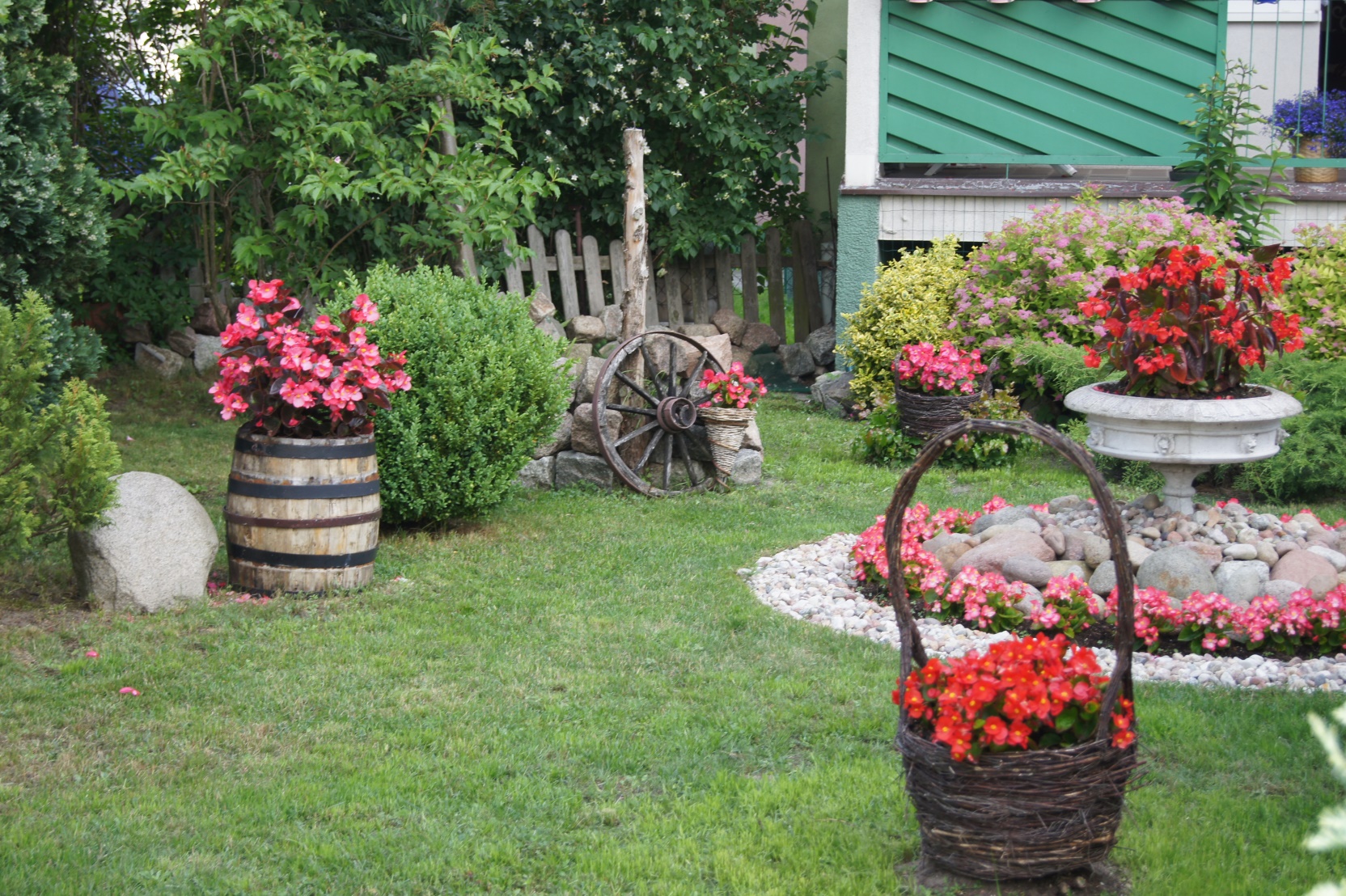 WYRÓŻNIENIE
Pan Tadeusz Lesnau
Konkurs na najładniejszy ogród przydomowy na terenie miasta Reda 2014
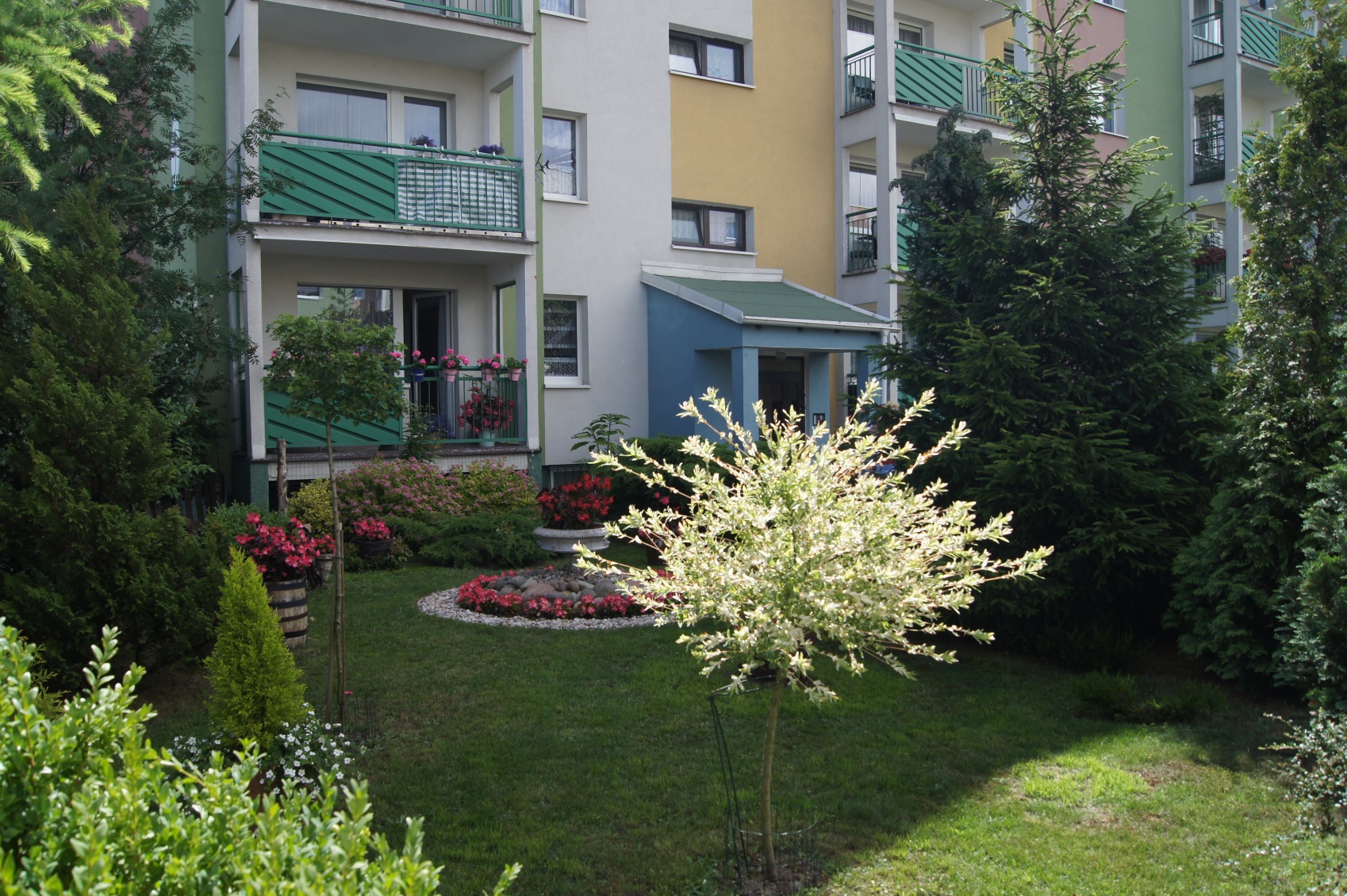 WYRÓŻNIENIE
Pan Tadeusz Lesnau
Konkurs na najładniejszy ogród przydomowy na terenie miasta Reda 2014
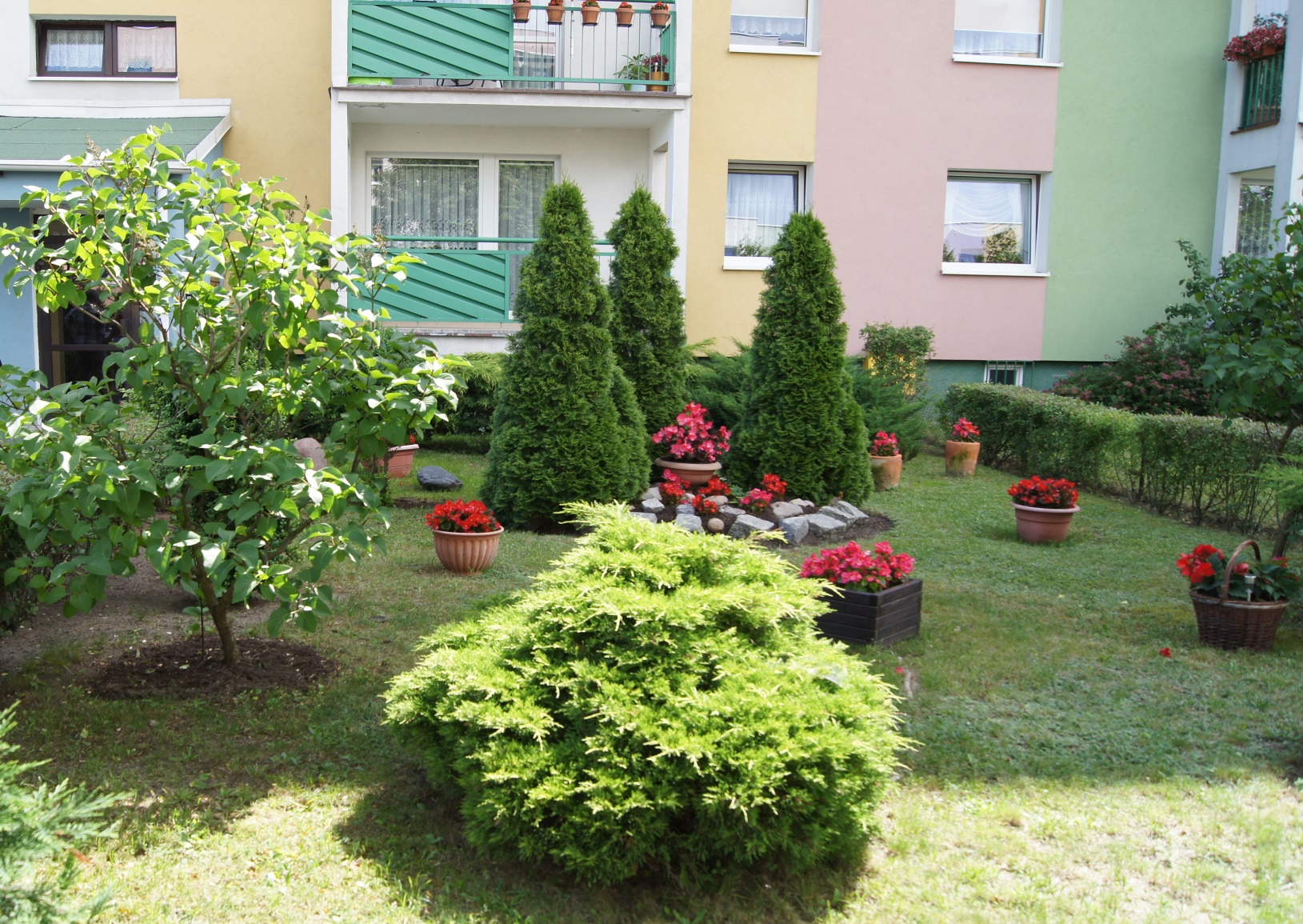 WYRÓŻNIENIE
Pani Ewa Wróbel
Konkurs na najładniejszy ogród przydomowy na terenie miasta Reda 2014
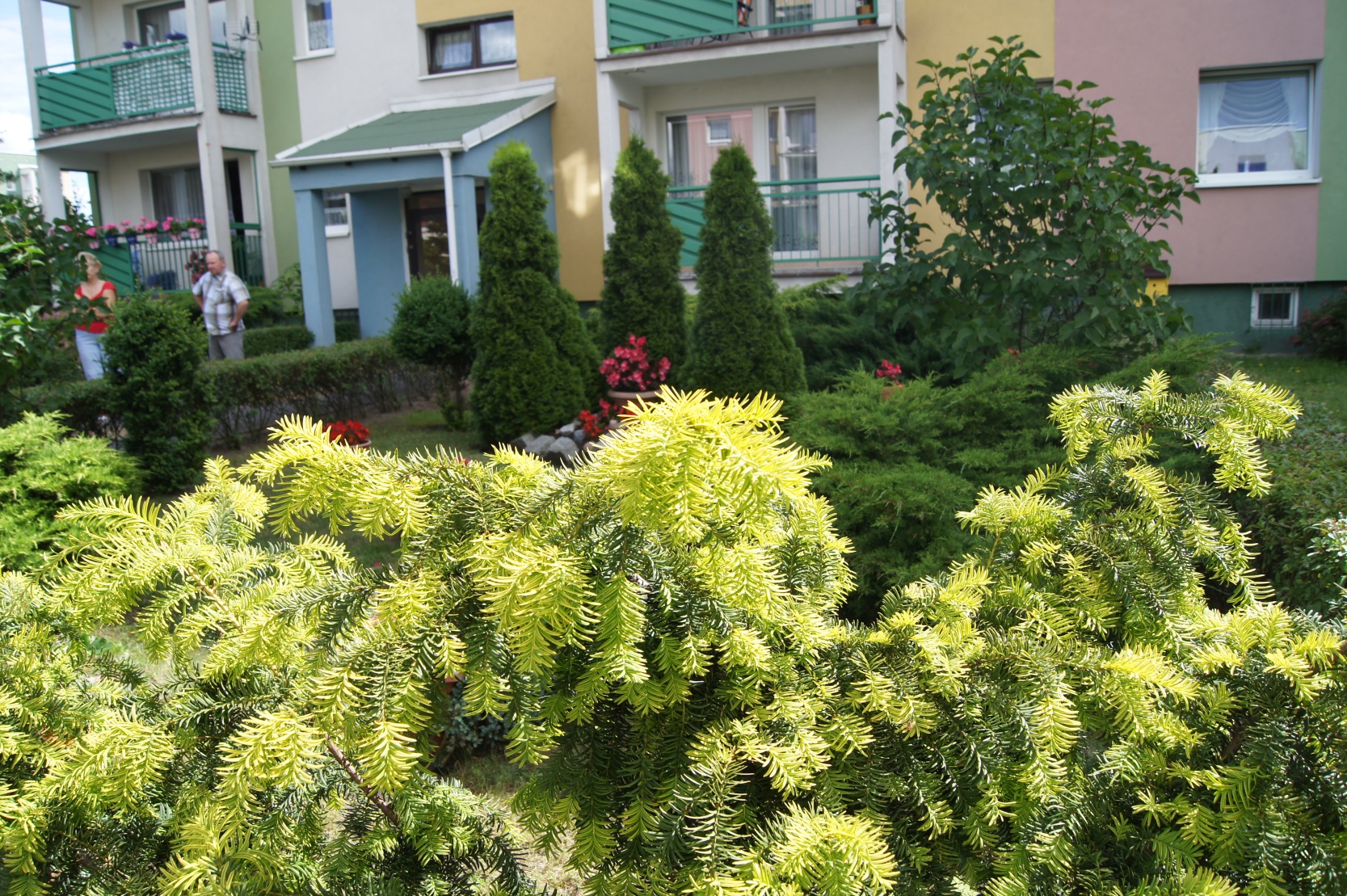 WYRÓŻNIENIE
Pani Ewa Wróbel
Konkurs na najładniejszy ogród przydomowy na terenie miasta Reda 2014
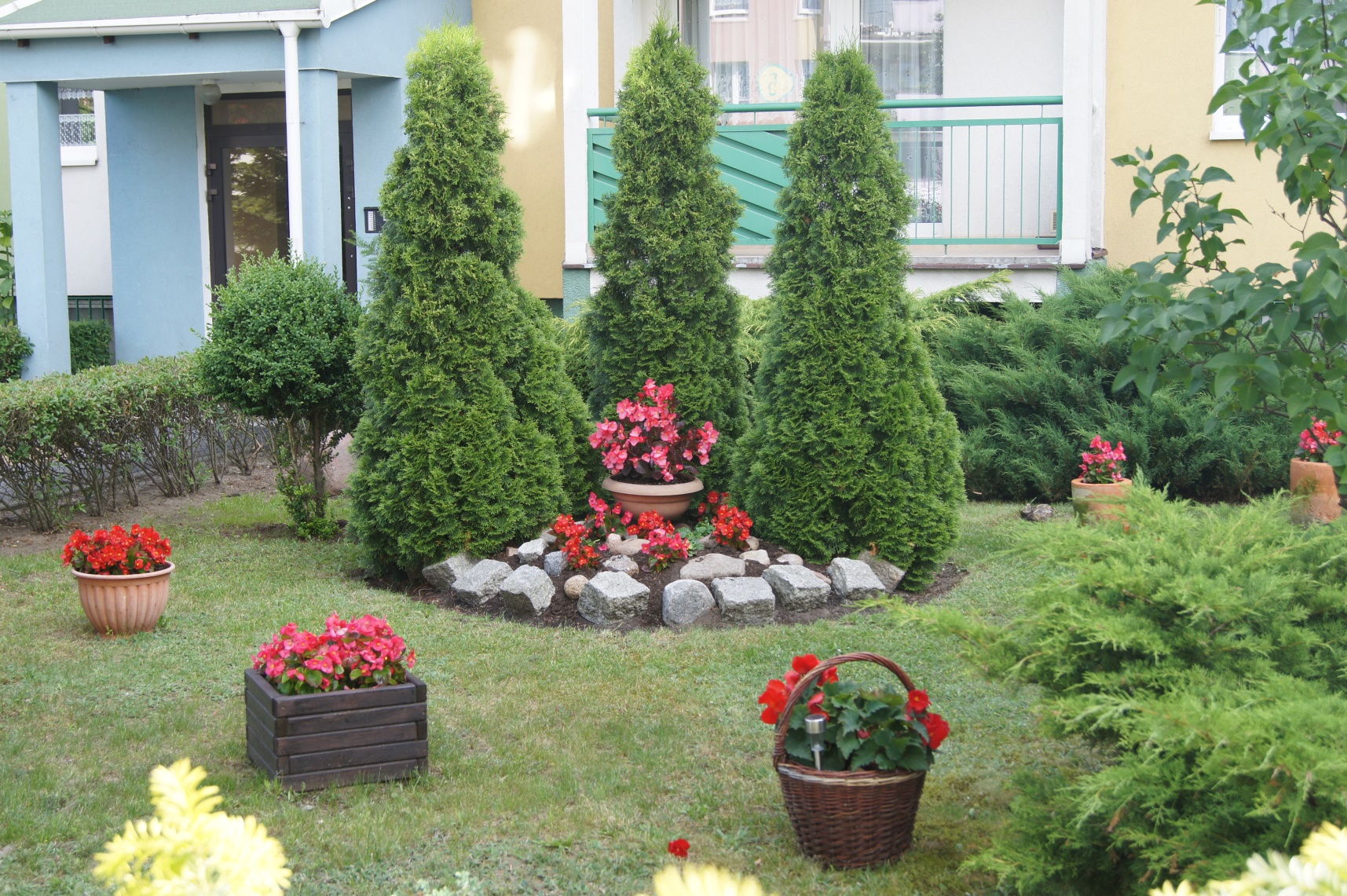 WYRÓŻNIENIE
Pani Ewa Wróbel
Konkurs na najładniejszy ogród przydomowy na terenie miasta Reda 2014
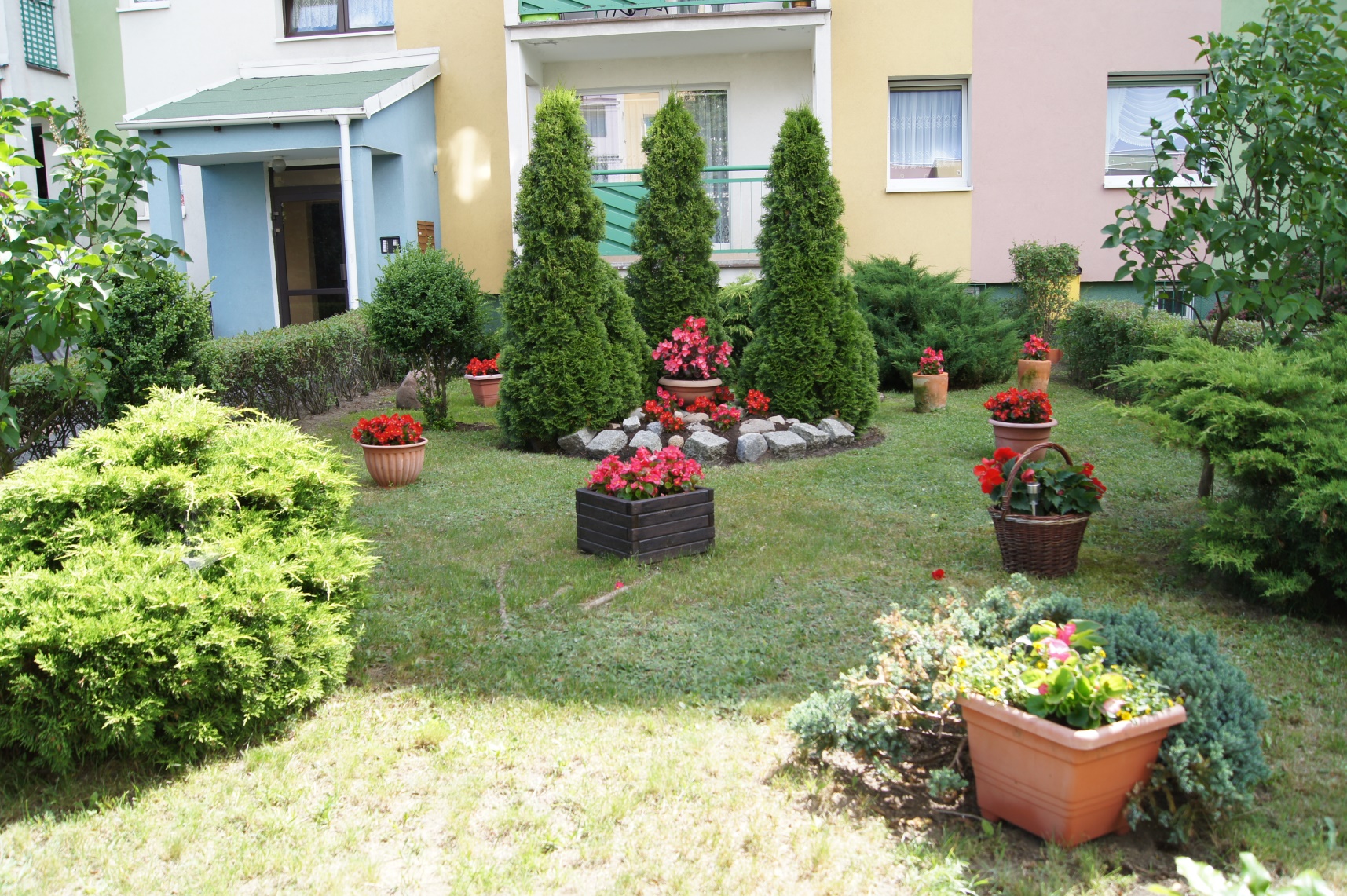 WYRÓŻNIENIE
Pani Ewa Wróbel
Konkurs na najładniejszy ogród przydomowy na terenie miasta Reda 2014
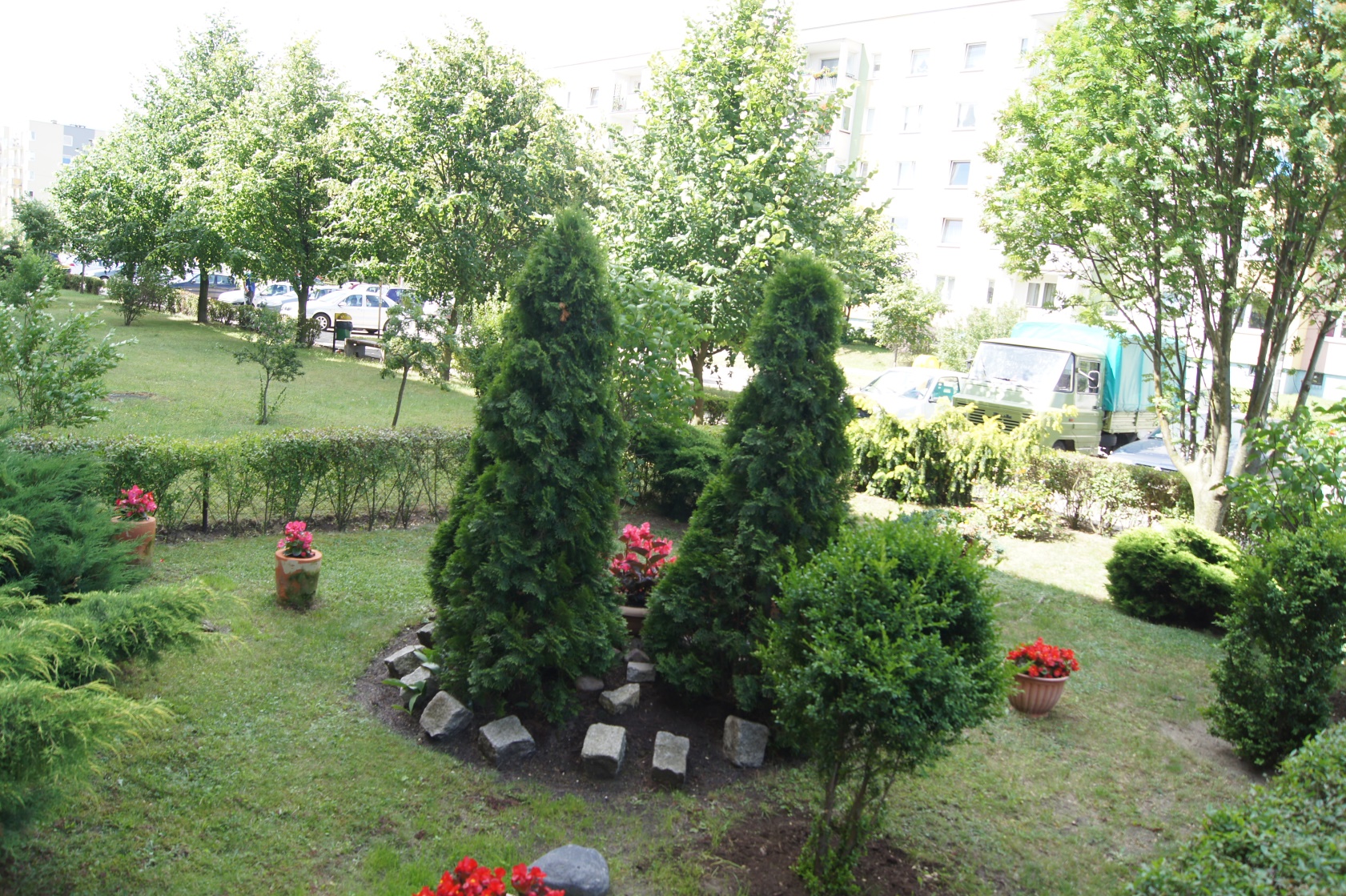 WYRÓŻNIENIE
Pani Ewa Wróbel
Konkurs na najładniejszy ogród przydomowy na terenie miasta Reda 2014
Dziękujemy za udział
Zapraszamy w przyszłym roku !